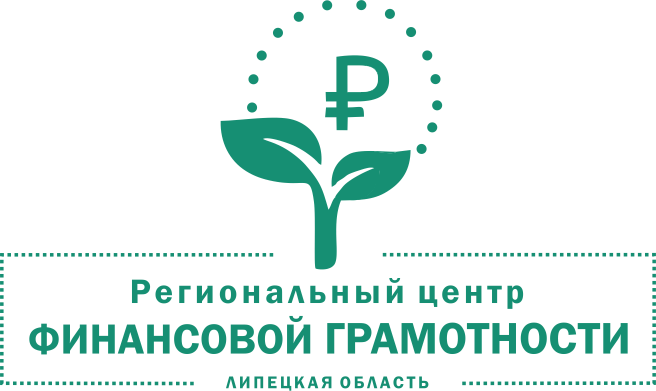 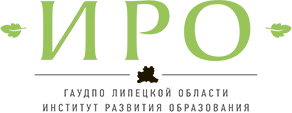 Инесса ШУЙКОВА, 
ректор ГАУДПО ЛО «Институт развития образования»
Реализация Плана мероприятий повышения финансовой грамотности населения Липецкой области в I полугодии 2022 года
РЕЗУЛЬТАТЫ опроса
Как Вы оцениваете уровень своей финансовой грамотности (умение распоряжаться собственными деньгами и улучшать свое материальное благосостояние) и заинтересованы ли Вы в его повышении?
высокий, однако я готов его повышать
149 (13%)
средний, готов его повышать
667 (58%)
114 (10%)
низкий, готов его повышать
высокий, не нуждаюсь в его повышении
53 (5%)
средний, не нуждаюсь в его повышении
91 (8%)
низкий, не нуждаюсь в его повышении
8 (1%)
* Опрос проведен на портале gosuslugi.ru Опрос прошли 1143 респондента, из которых 57 респондентов (5%) затруднились ответить
очень низкий, повышать собственную финансовую грамотность я не намереваюсь
4( 0%)
ВОВЛЕЧЕННОСТЬ целевых аудиторий*
Целевые группы населения
дошкольники
пенсионеры
Обучающиеся и воспитанники образовательных организаций, профессиональных образовательных организаций и образовательных организаций высшего образования

Население, склонное к рискованному типу финансового поведения в сложных жизненных обстоятельствах

Граждане с низким и средним уровнем доходов

Население, испытывающее трудности при реализации своих прав на финансовое образование и их защиту 
Граждане пенсионного и предпенсионного возраста
взрослое население
школьники
студенты и молодежь
1647
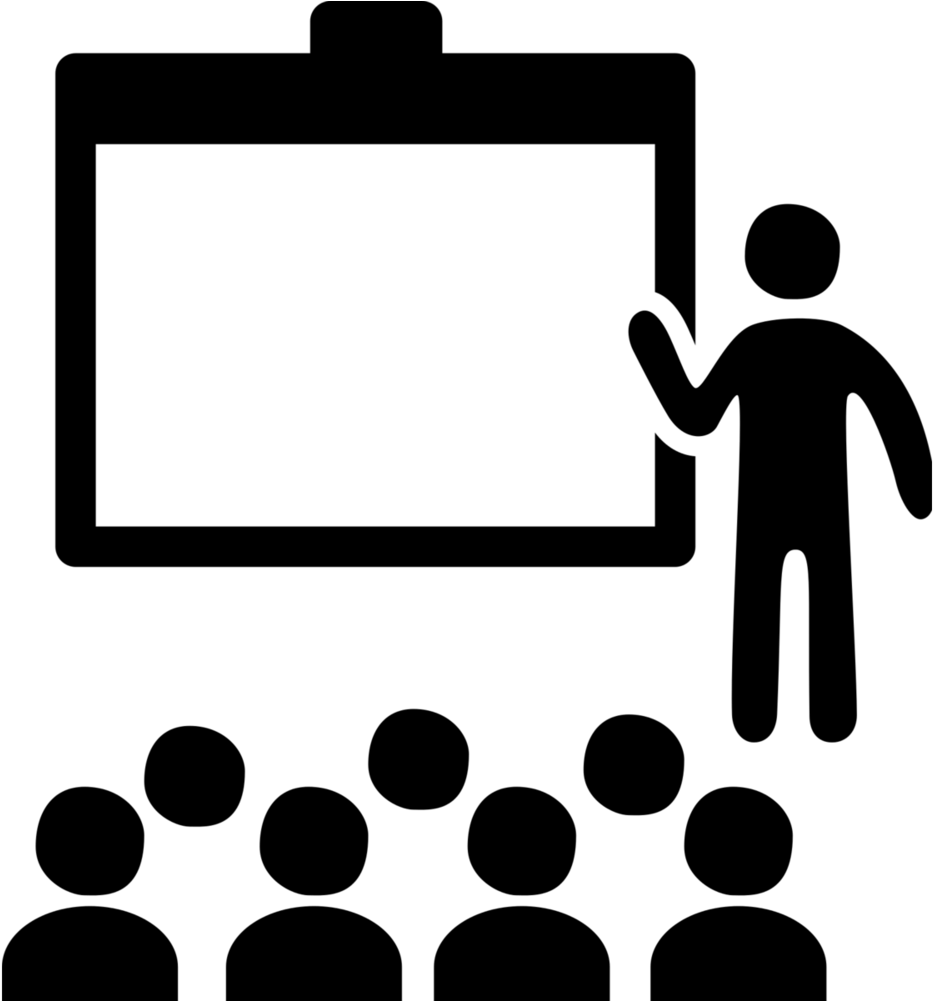 мероприятий
155
* Данные получены на основе ЕИС «Календарь финансовой грамотности» и отчетов организаций, входящих в Межведомственную координационную комиссию (по итогам 2021 года)
тыс. участников
ФИНАНСОВАЯ ГРАМОТНОСТЬ в проекте СТРАТЕГИИ 
социально-экономического развития Липецкой области до 2030 года
Раздел
5.2.1.2
Приоритетные направления развития 
сферы образования и науки
Задачи
З 2.1.1.7.
Развитие ESG – грамотности и финансового образования в дошкольных и общеобразовательных организациях
З 2.1.3.4.
Разработка и внедрение образовательных программ, направленных на освоение компетенций в сфере ESG, устойчивого развития и финансовой грамотности (на базе профессиональных образовательных организаций, организаций высшего образования и корпоративных университетов)
ШКОЛЬНОЕ ИНИЦИАТИВНОЕ БЮДЖЕТИРОВАНИЕ
ПРОЕКТ
«ШКОЛЬНЫЙ ГРАНТ ГУБЕРНАТОРА»
на  развитие (создание) 
объектов школьной инфраструктуры 
и (или) улучшение учебно-воспитательного процесса, 
повышение финансовой и бюджетной грамотности, 
а также гражданской активности старшеклассников
Михаил Мишустин: Правительство намерено активно развивать и популяризировать механизм инициативного бюджетирования
Процесс инициативного бюджетирования решает ряд задач в школе:
решение индивидуальных насущных задач школы через поддержку реализации проекта
повышение финансовой и бюджетной грамотности педагогов, обучающихся и родителей
развитие государственно – частного партнерства
Школьное инициативное бюджетирование включает в себя комплекс мероприятий, направленных на выявление и поддержку инициатив обучающихся образовательных организаций по реализации проектов, касающихся развития школьной инфраструктуры (создания, ремонта, технического перевооружения или переоснащения объектов школьной инфраструктуры, а также материально – технического оснащения учреждений образования), организацию событий, актуальных для жизни детско – взрослых сообществ

НИФИ Минфина РФ
Спортивная площадка
Тематическая лаборатория
Рекреационная зона
Игровая зона
Зона релаксации
Фестиваль
Примеры проектов
ШКОЛЬНОЕ ИНИЦИАТИВНОЕ БЮДЖЕТИРОВАНИЕ: опыт регионов
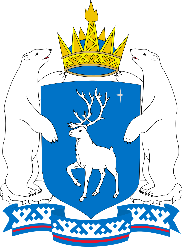 Алтайский край
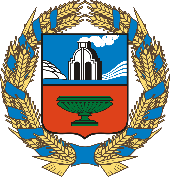 Ямало – Ненецкий автономный округ 
  (практика г. Лабытнанги)
с 2019 года
с 2018 года
300 тыс. руб. – размер гранта для каждой школы
350 тыс. руб. – размер гранта для проекта
> 20 млн. руб. – бюджет 2021 года
> 140 проектов реализовано
Обновление, благоустройство помещений и территорий
Развитие (создание) объектов школьной инфраструктуры
Проведение культурно-массовых мероприятий
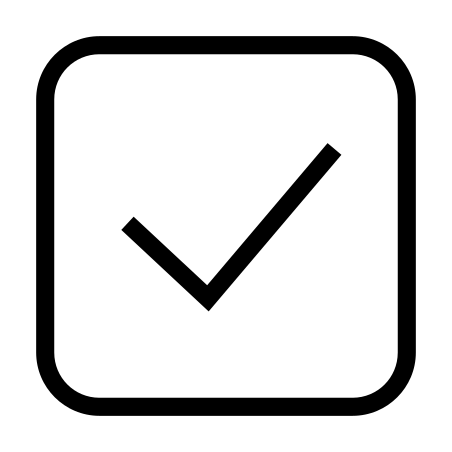 Мероприятия экологической направленности
Улучшение учебно-воспитательного процесса, 
повышение финансовой и бюджетной грамотности, а также гражданской активности старшеклассников
Приобретение оборудования, техники и материалов
Мероприятия по обеспечению безопасности и другие 
вопросы местного значения
Где реализуется?
Калининградская область
Санкт – Петербург
Ярославская область
Новгородская область
Алтайский край
ЯНАО
Сахалинская область
КРИТЕРИИ  (ПРИМЕРЫ)
МЫ ПРЕДЛАГАЕМ
Конкурс 
«ШКОЛЬНЫЙ ГРАНТ ГУБЕРНАТОРА»
Результативность участия образовательной организации во Всероссийской олимпиаде по финансовой грамотности, финансовому рынку и защите прав потребителей финансовых услуг "Финатлон для старшеклассников"
5 победителей
до 400 тыс. руб. 
– размер гранта для проекта
Доля учащихся 8-10 классов, принявших участие во Всероссийском уроке "Финансовая безопасность"
Ключевые условия получения
Результативность участия образовательной организации в проекте Банка России "Онлайн-уроки по финансовой грамотности для школьников"
инициатива и поддержка проекта обучающимися, педагогами и родителями (голосование)
активность и результативность участия школы в мероприятиях по повышению финансовой грамотности
Результативность участия обучающихся в подготовке и проведении школьного голосования
софинансирование со стороны партнеров
Безвозмездный вклад обучающихся, родителей и юридических лиц (индивидуальных предпринимателей) в реализацию проекта
участие родителей, педагогов, обучающихся в работах по реализации проекта
ТИПОВОЙ ПРОЕКТ
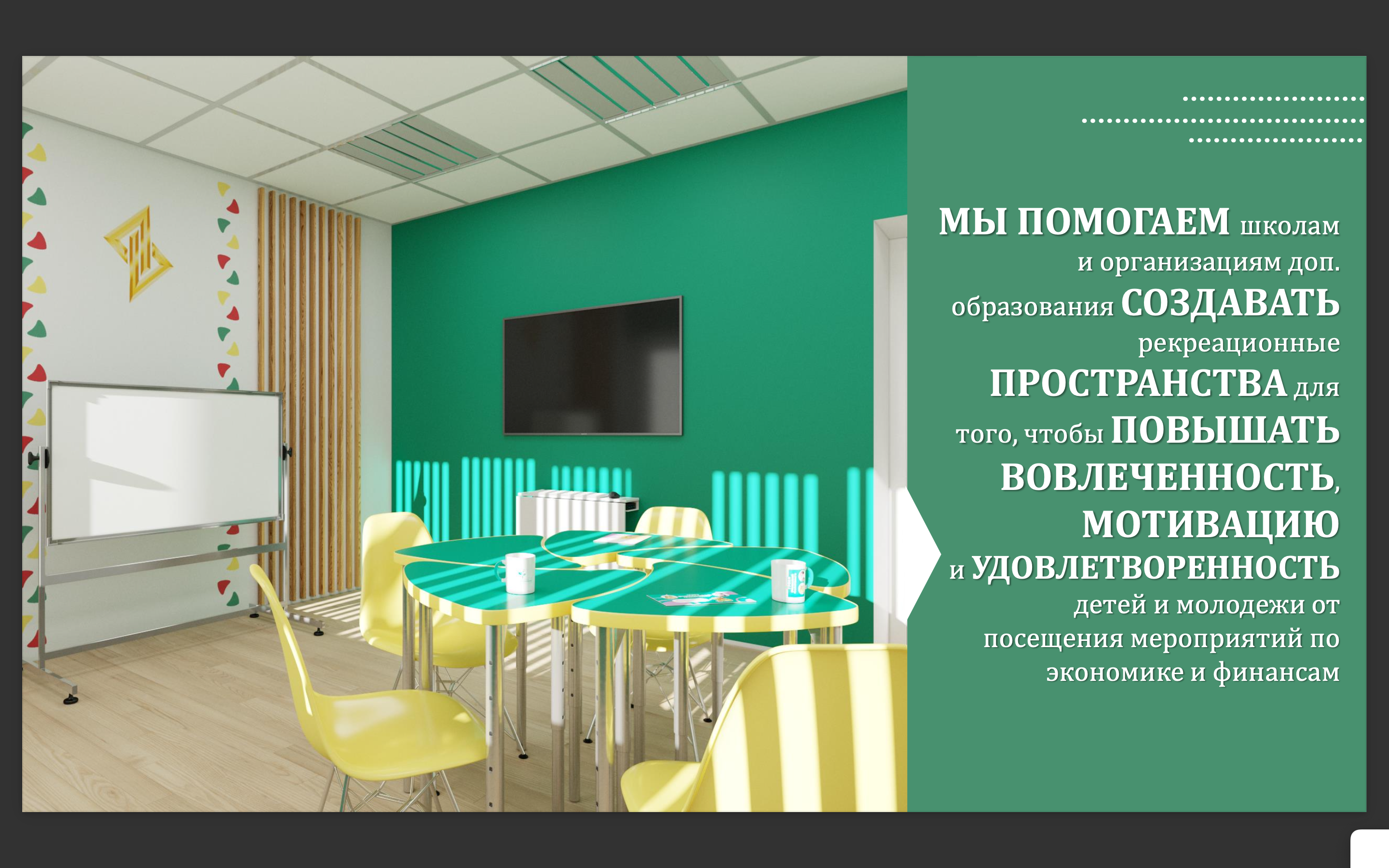 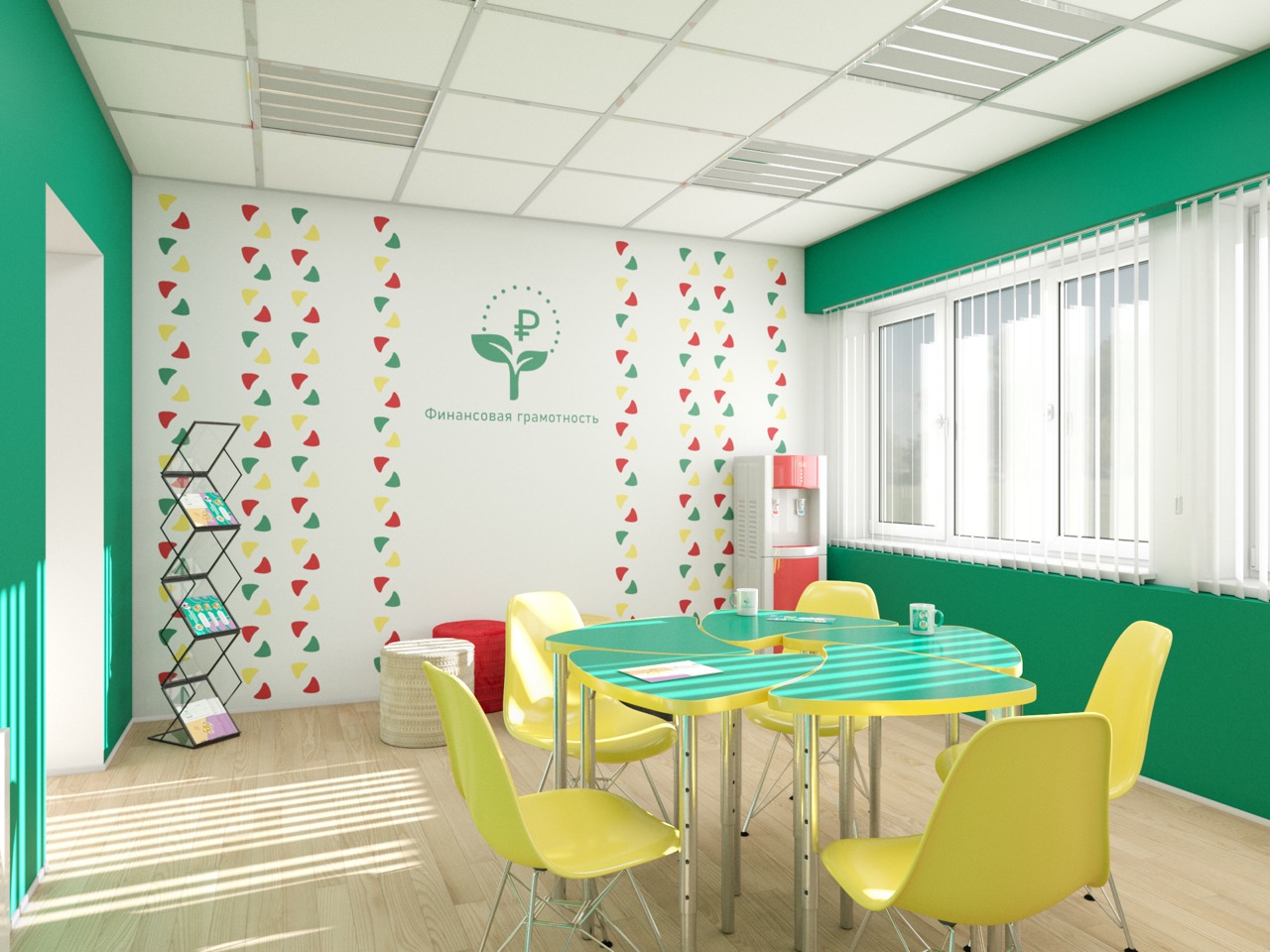 лаборатория 
финансовой 
грамотности
ОТДЫХАЙ – С УМОМ, 
        УЧИСЬ – С УДОВОЛЬСТВИЕМ
ИССЛЕДОВАНИЕ целевых аудиторий
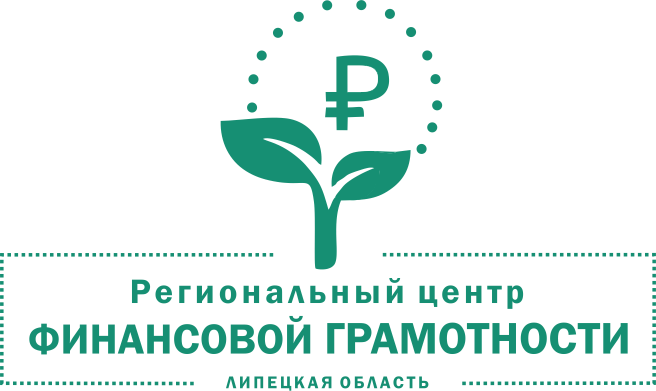 Региональный центр 
финансовой грамотности
Диагностический мониторинг обучения педагогических работников и методистов образовательных организаций в области преподавания основ финансовой грамотности
ЛАБОРАТОРИЯ по изучению финансово-экономического поведения населения регионов Финансового университета при Правительстве РФ
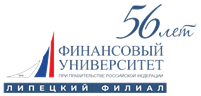 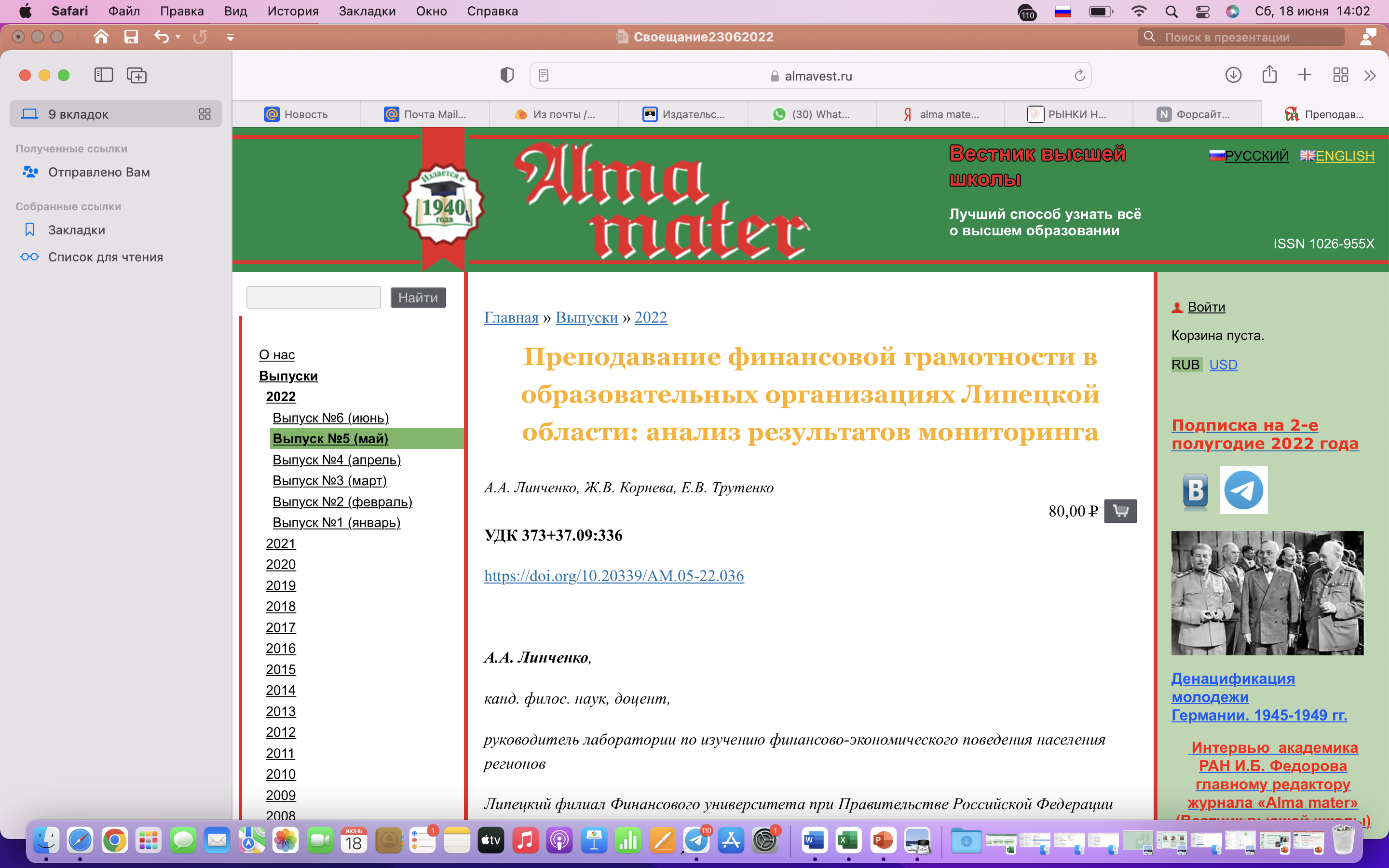 Исследование особенностей и мониторинг уровня доверия и недоверия населения Липецкой области социально-экономическим и финансовым институтам РФ
ИНФОРМАЦИОННАЯ КАМПАНИЯ (PR)
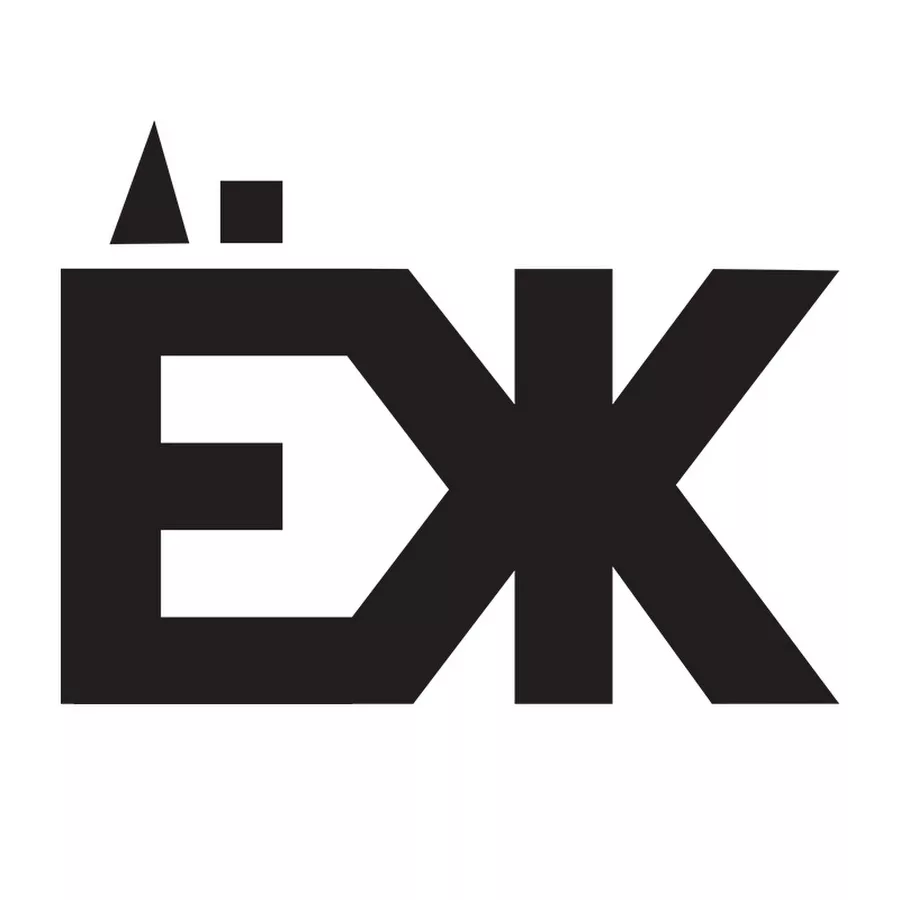 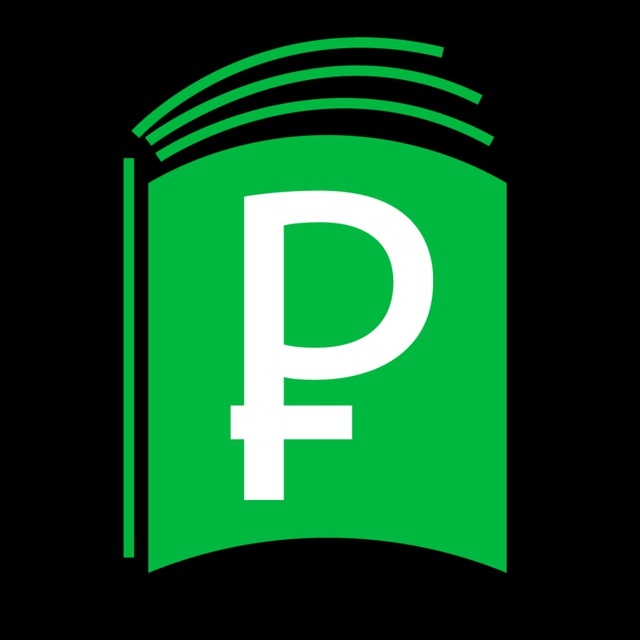 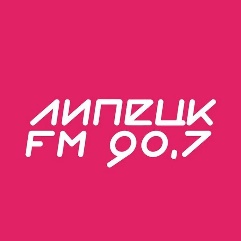 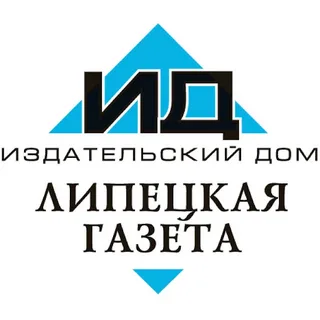 Telegram-канал 
«Финансовая грамотность в Липецкой области»
Проект «Финансовая грамотность от «А» до «Я»
Рубрика Регионального центра финансовой грамотности
Интервью с экспертами
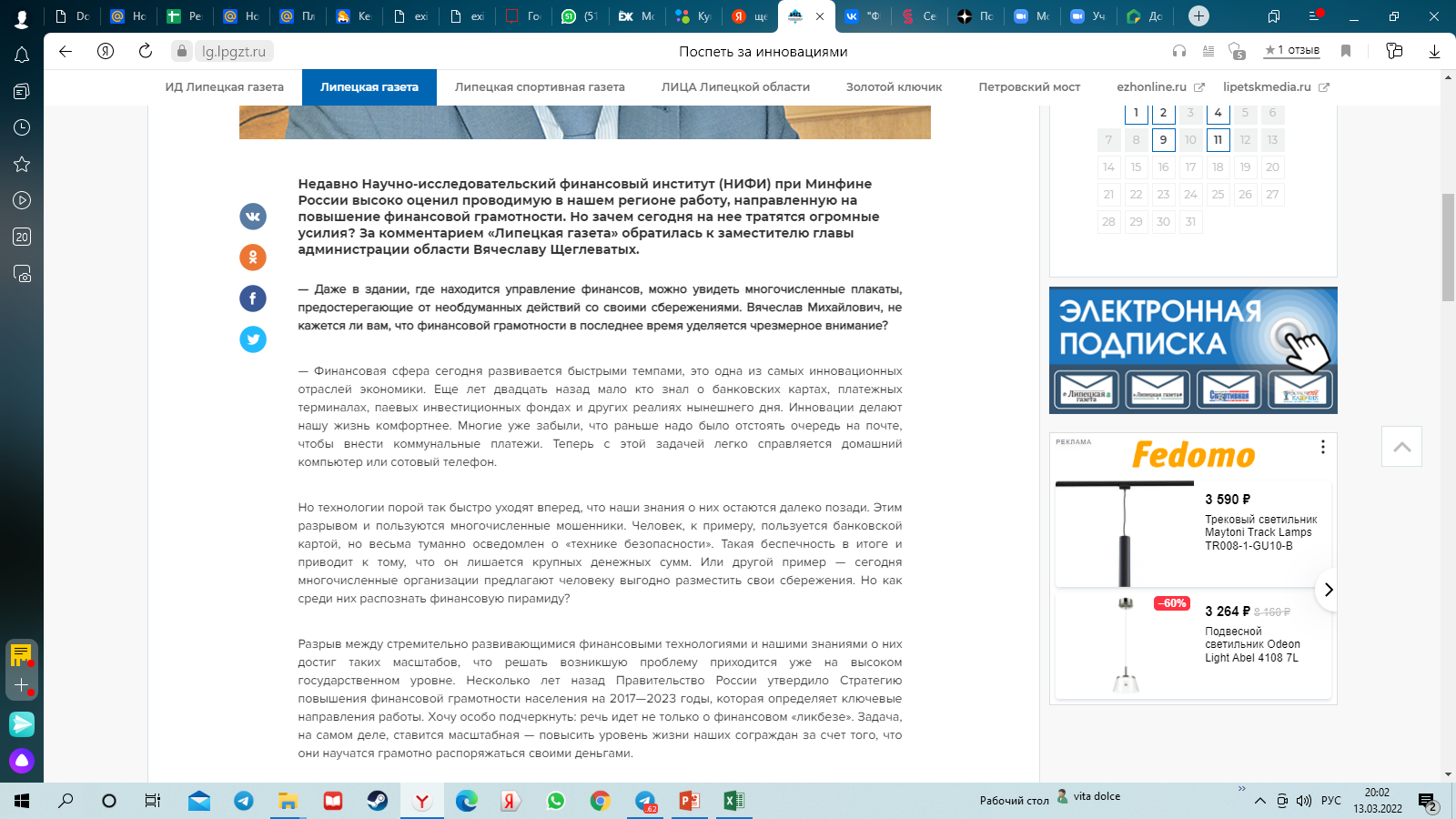 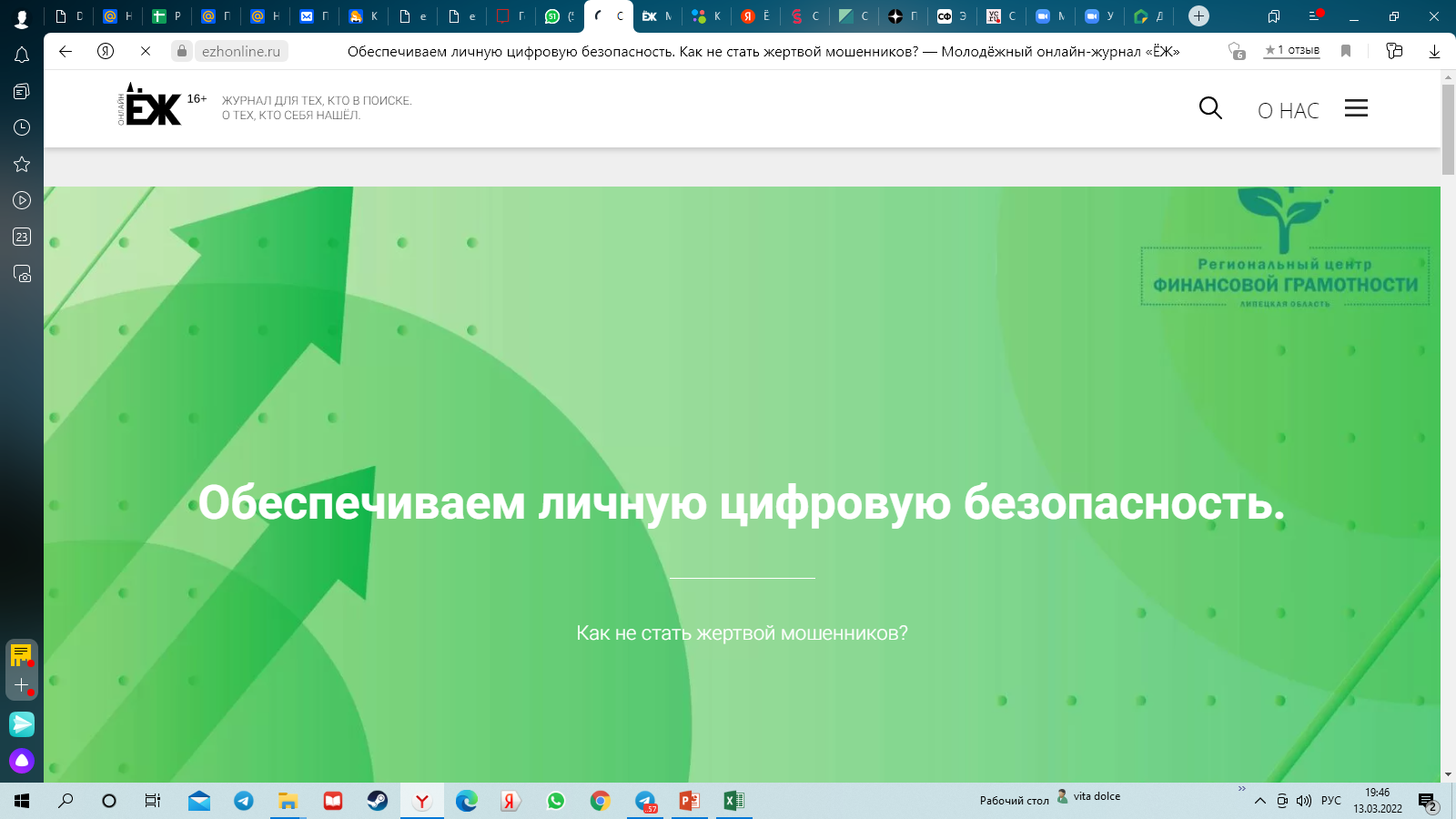 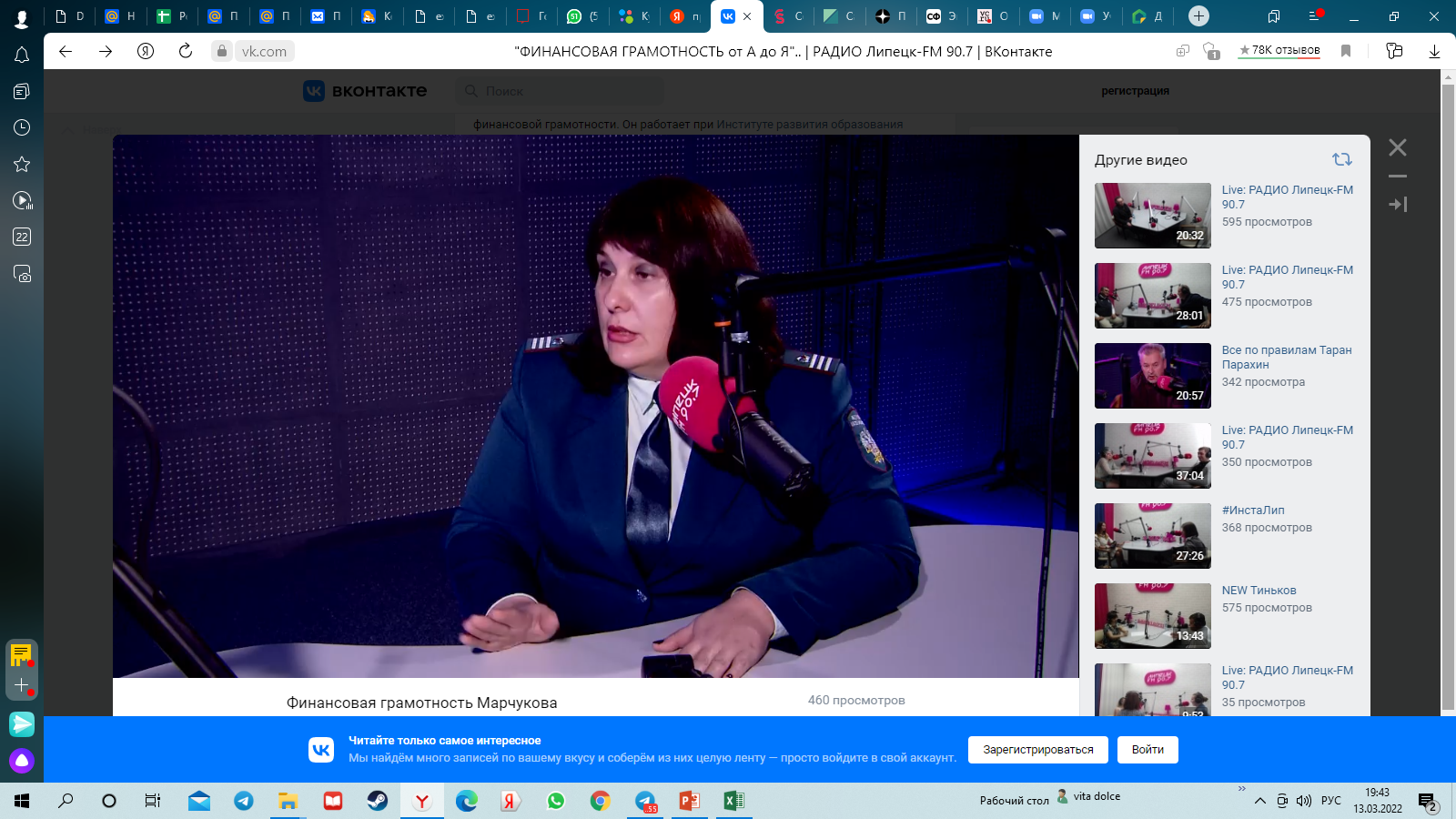 Администраторы канала:
Региональный центр финансовой грамотности
Отделение Липецк Банка России
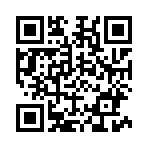 https://ezhonline.ru/articles/lifehacks/obespechivaem-lichnuyu-tsifrovuyu-bezopasnost-kak-ne-stat-zhertvoy-moshennikov_3743.html
https://vk.com/wall-25483038_87944
https://lg.lpgzt.ru/aticle/pospet-za-innovatsiyami.htm
Трансляция видеороликов в общественном транспорте, учреждениях физической культуры
1 200 000
Проникновение
человек
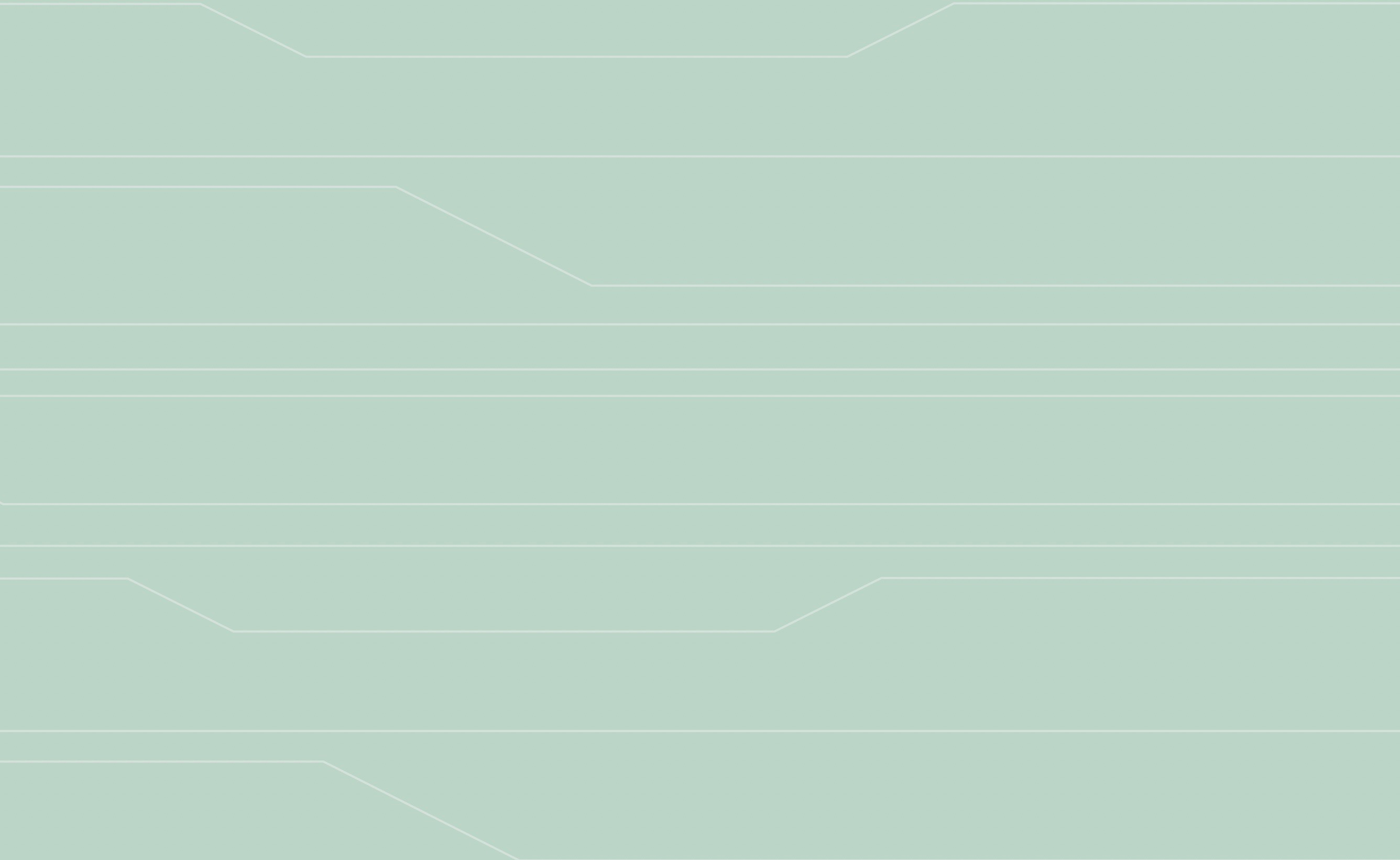 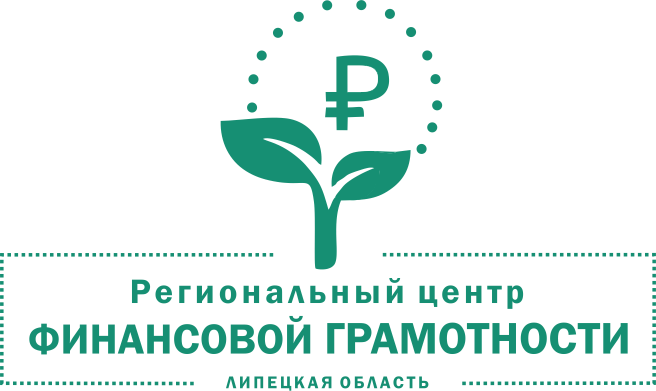 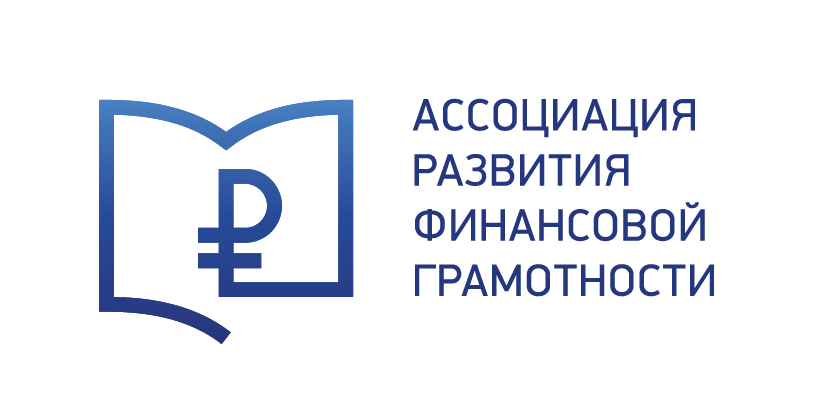 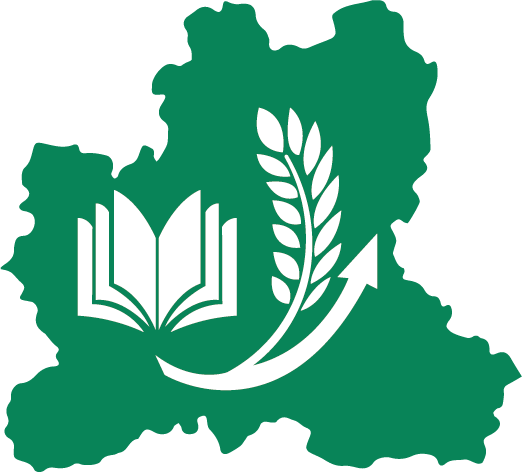 Экспедиция финансовой грамотности
сельский фестиваль
9  муниципальных образований
Просветительское мероприятие по финансовой грамотности, проводимое для жителей сельских поселений с целью повышения финансовой грамотности и формирования финансовой культуры
> 60
мероприятий
2359	участников очных мероприятий
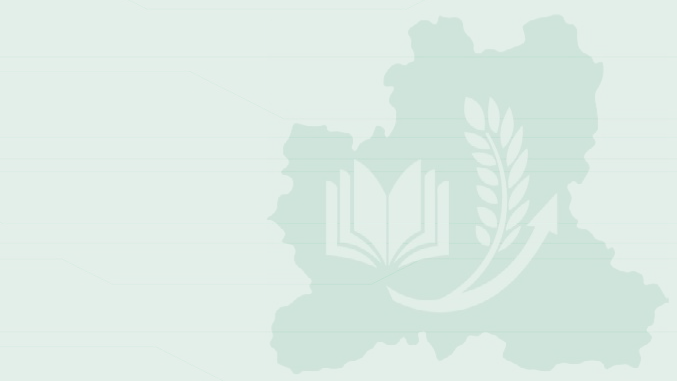 ДИЗАЙН программы
Методический семинар для педагогов по реализации проекта Банка России «ДОЛ – игра»
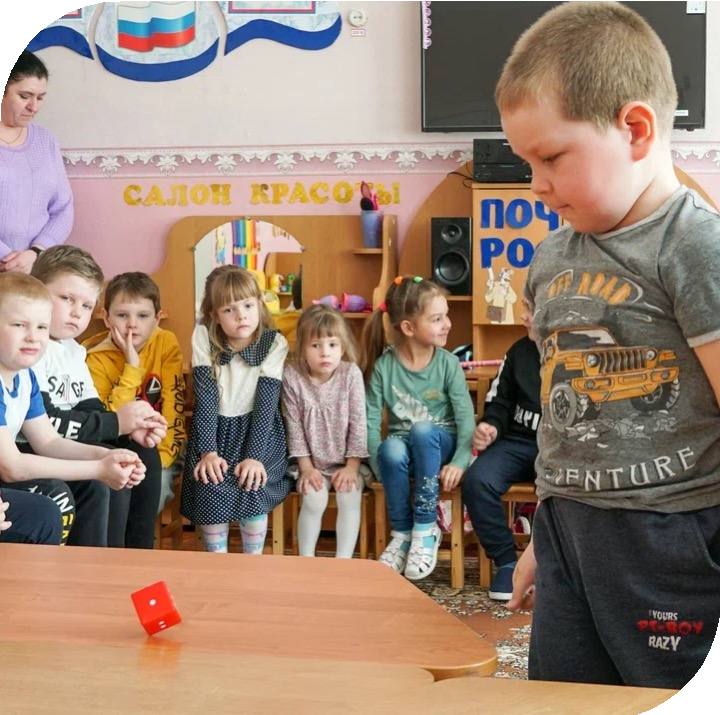 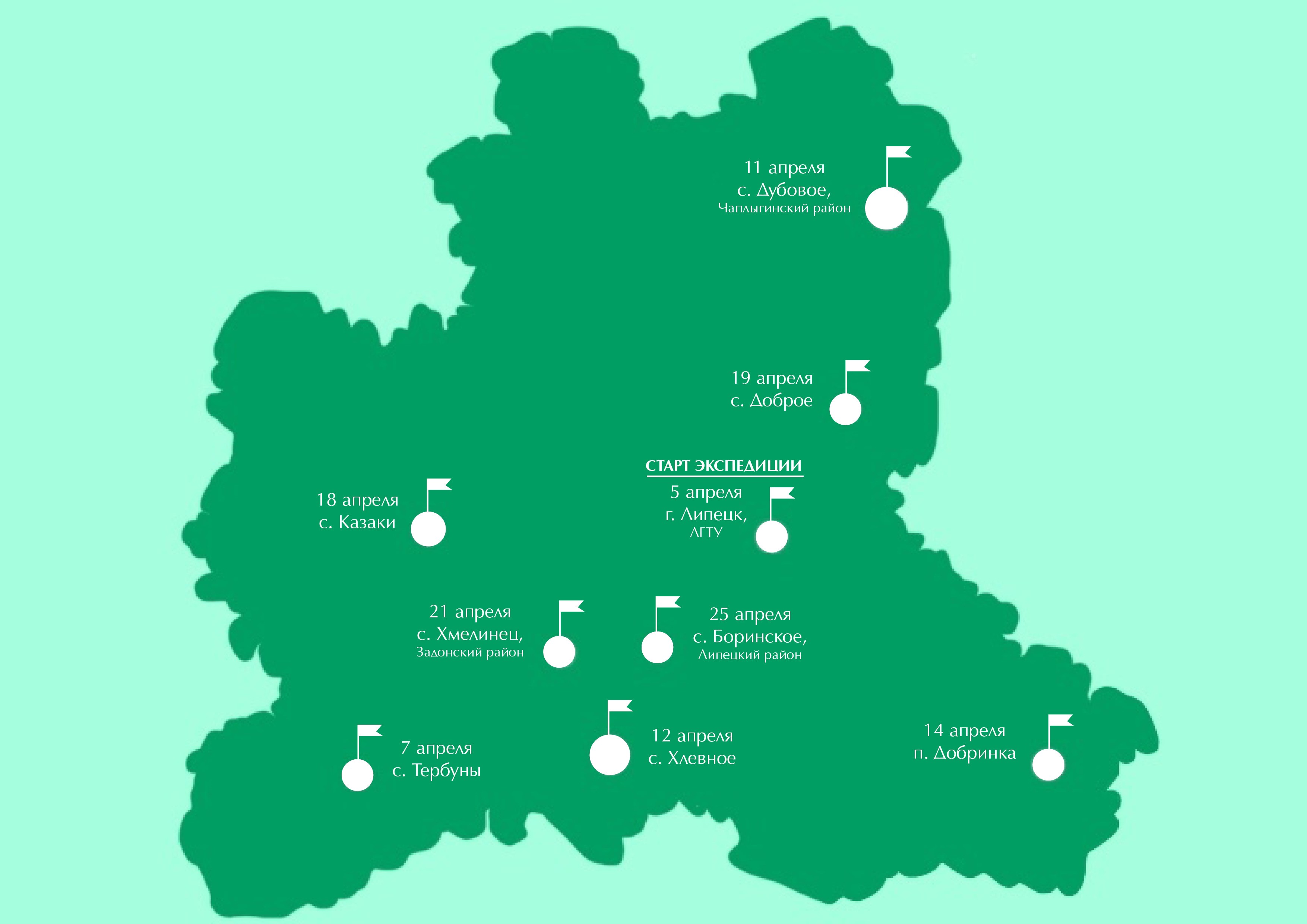 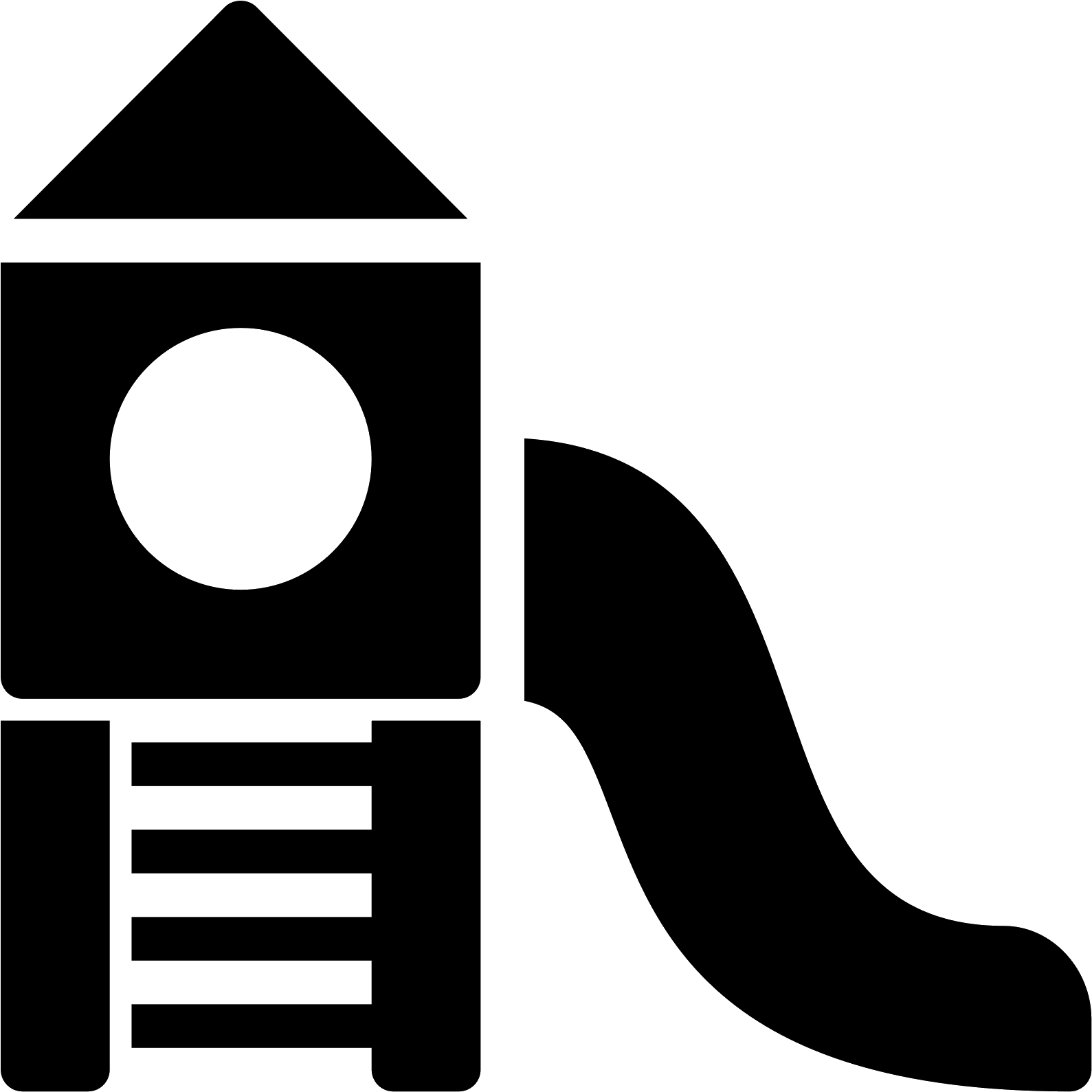 ДОЛ – игра
Методический семинар для педагогов
Всероссийский урок по финансовой безопасности
Мини – олимпиада по сбережениям
Профессиональная проба по предпринимательству
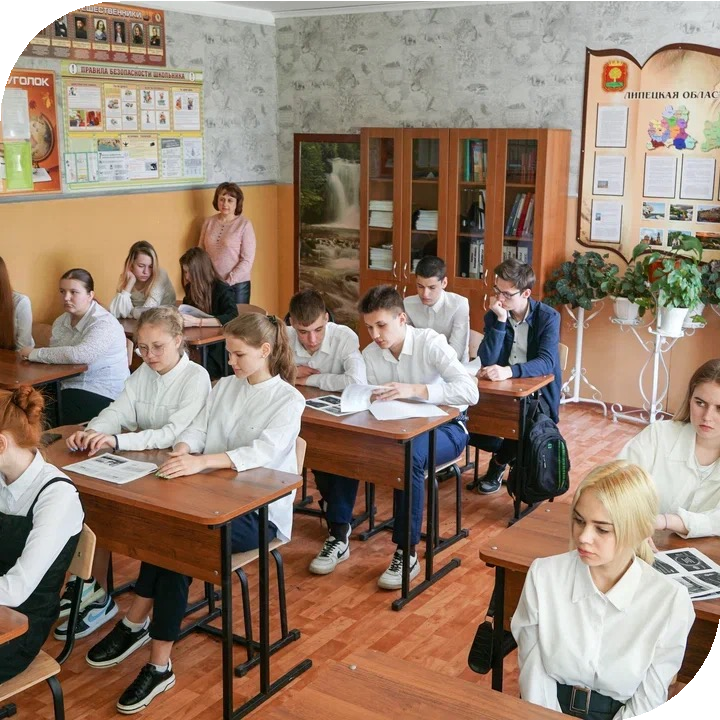 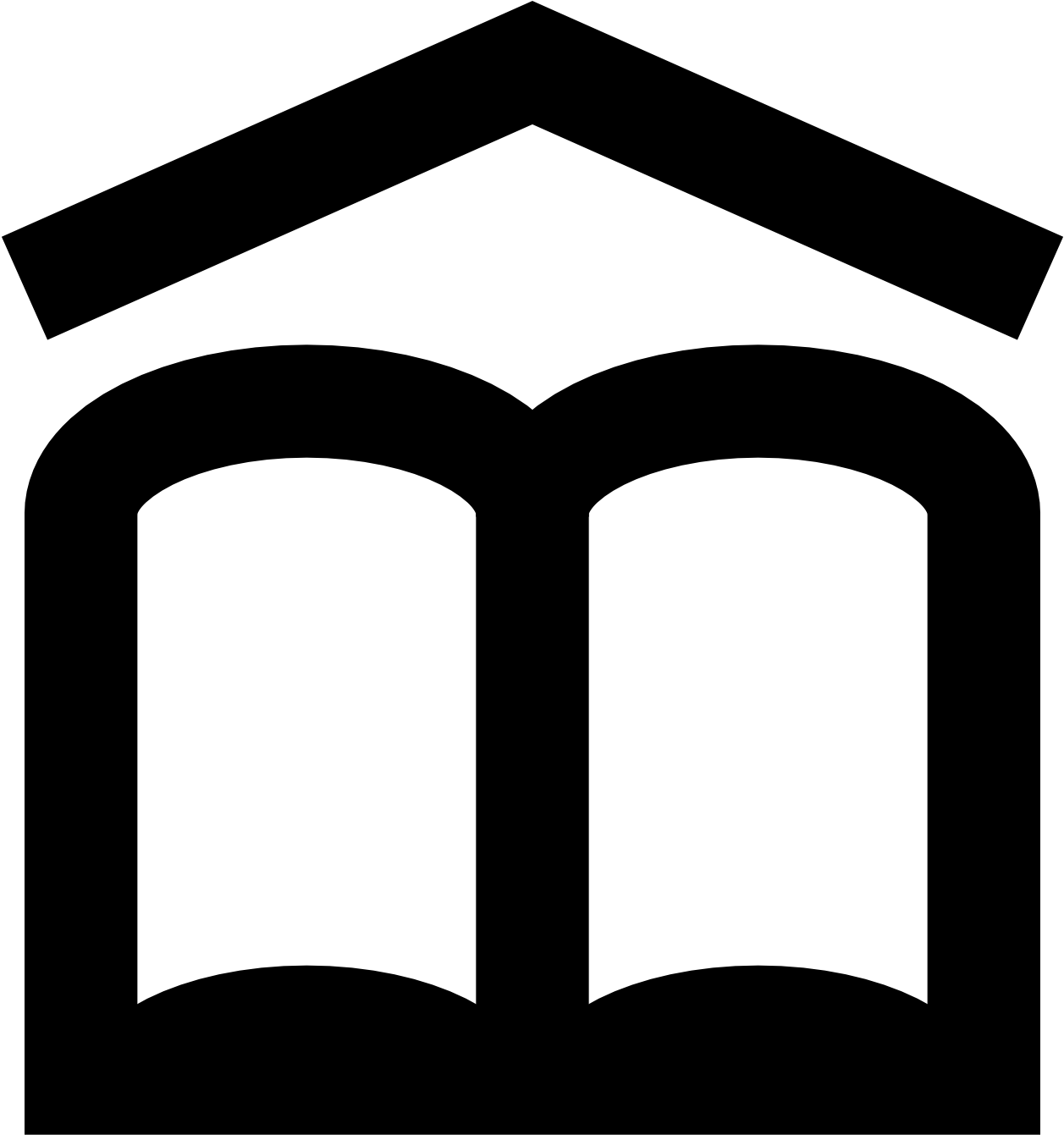 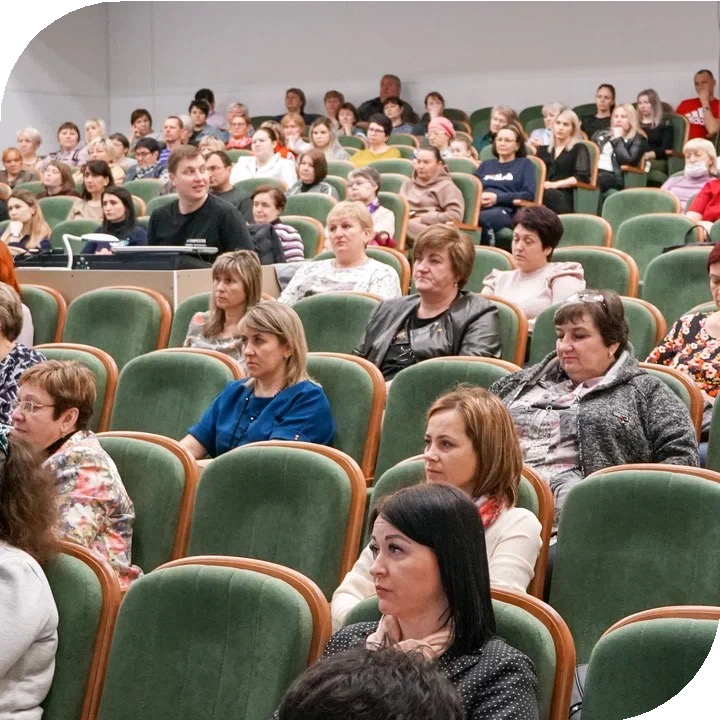 Лекция «Финансовое мошенничество»
Лекция «Финансовые сбережения, возможности накопления и преумножения»
Встреча с представителями прокуратуры
Финансовый тест
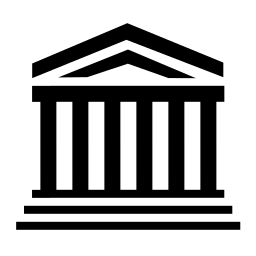 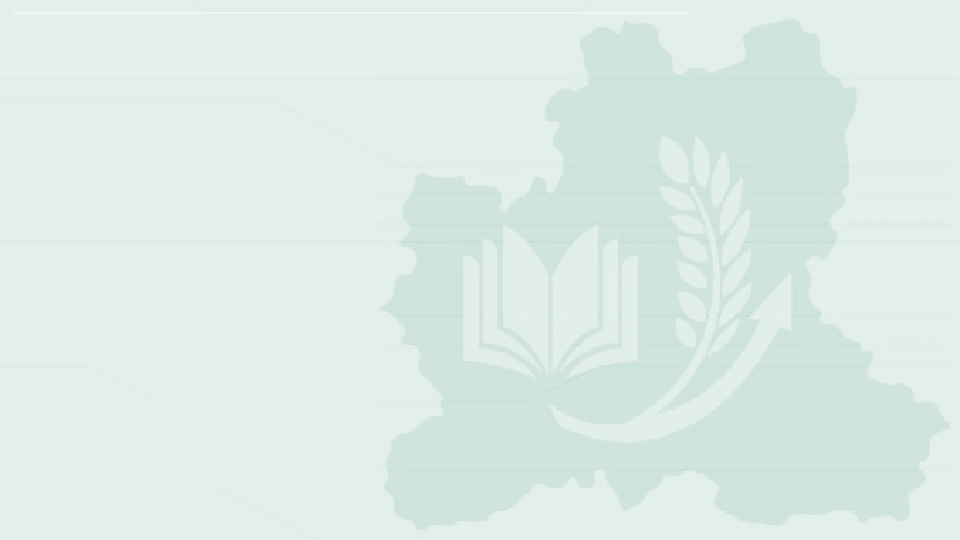 ЭКСПЕРТЫ мероприятия
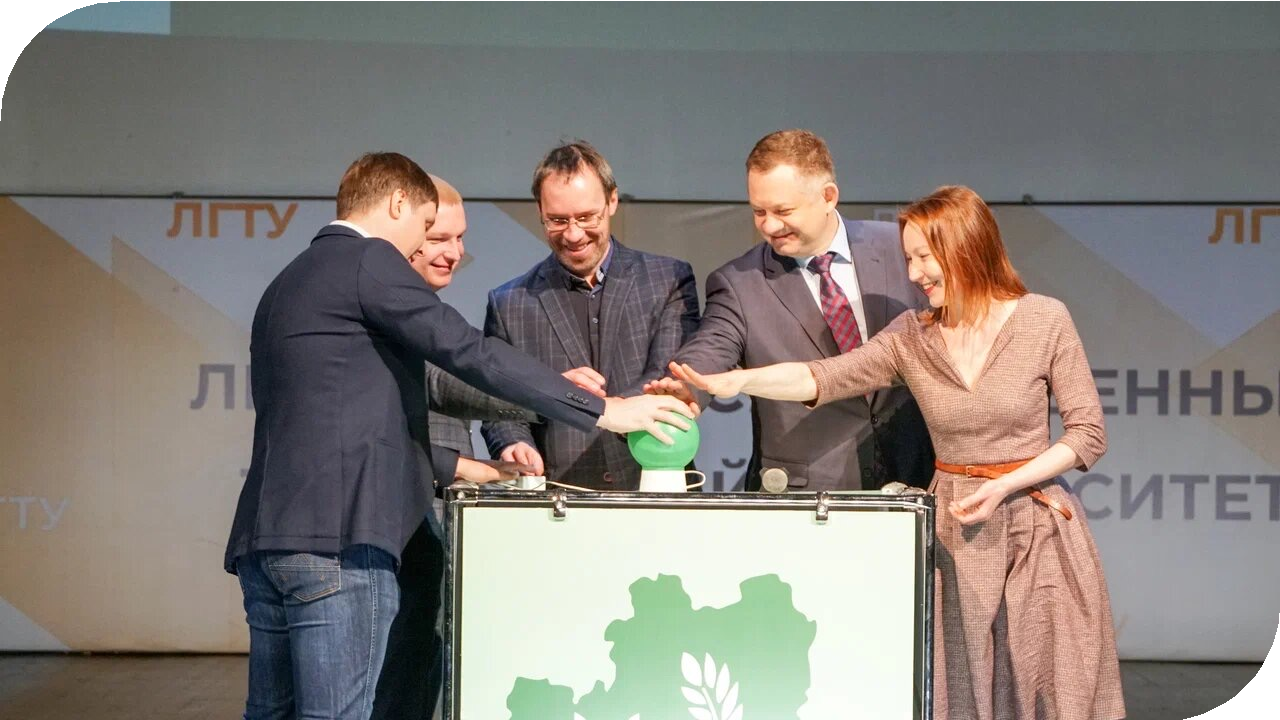 Научно-исследовательский финансовый институт при Минфине России

Липецкое отделение ПАО Сбербанк

Прокуратура Липецкой области

Липецкий государственный технический университет

Отделение Липецк Банка России

Региональный центр финансовой грамотности
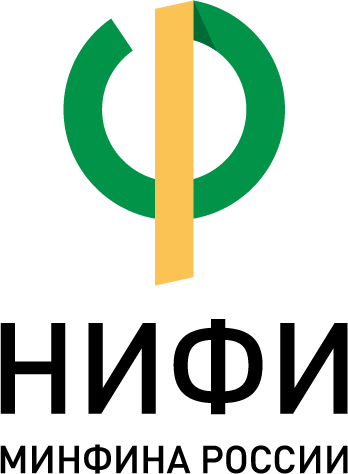 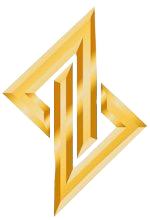 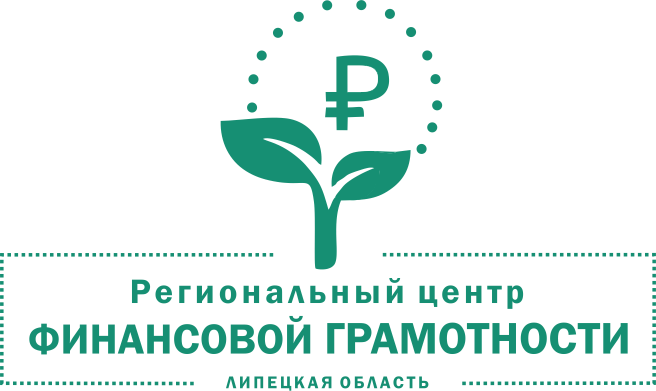 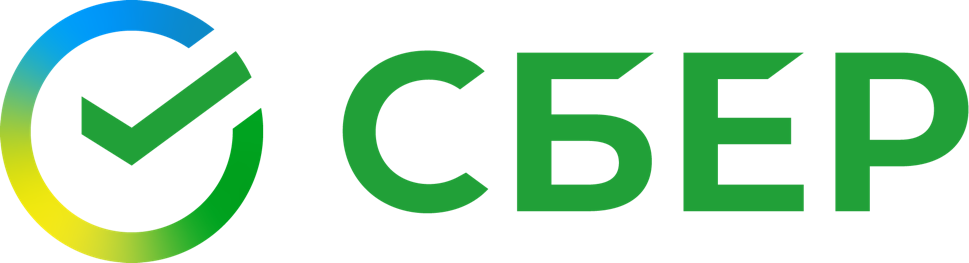 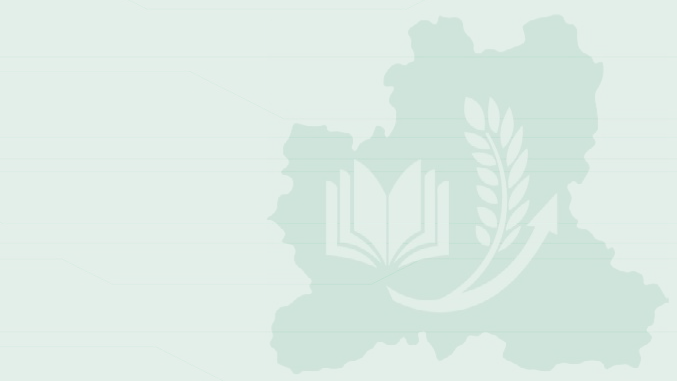 ОСВЕЩЕНИЕ В СМИ
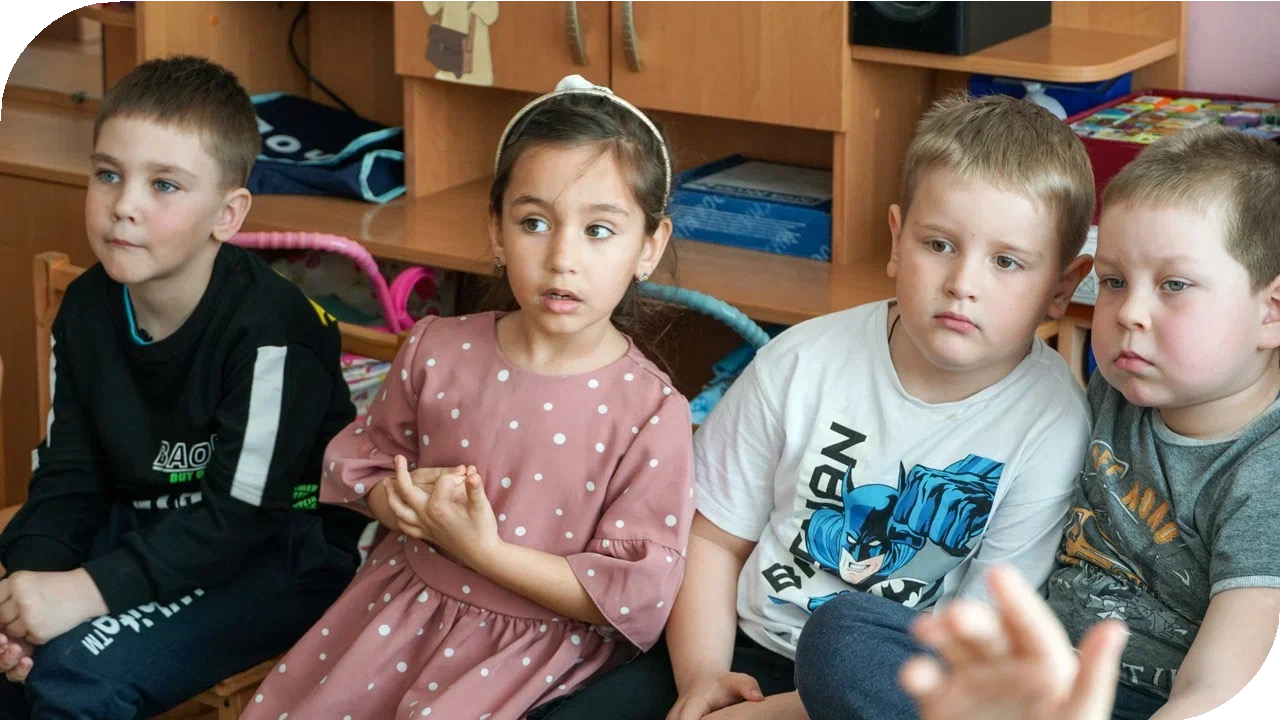 ЭКСПЕДИЦИЯ48.РФ
2
4
3
статьи в региональной газете
телевизионных репортажа
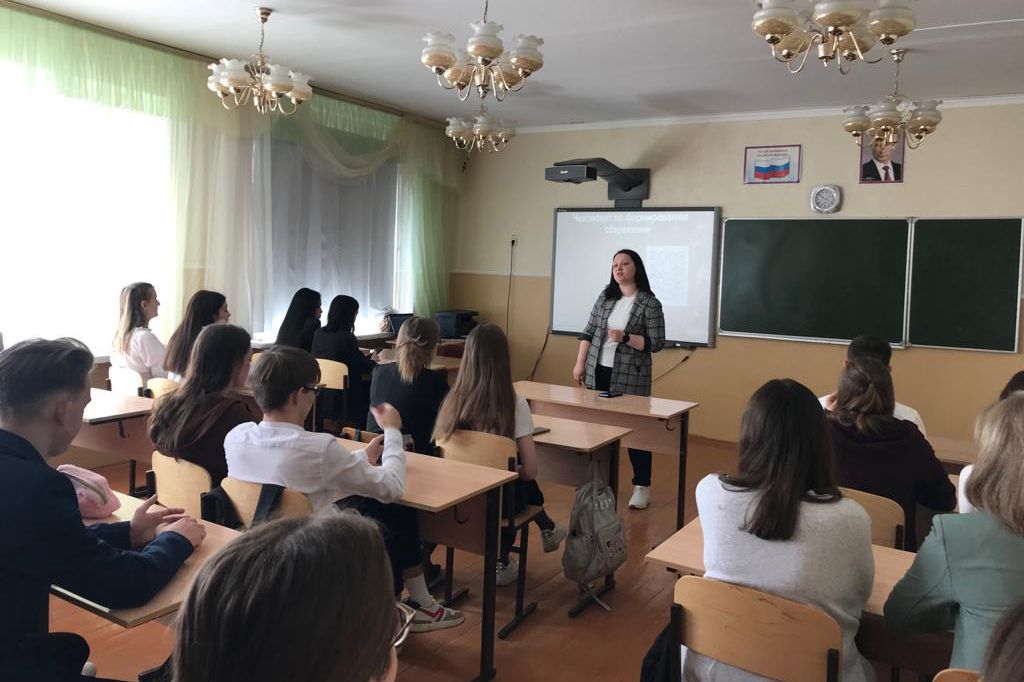 радиоэфира
>20 уникальных постов и статей
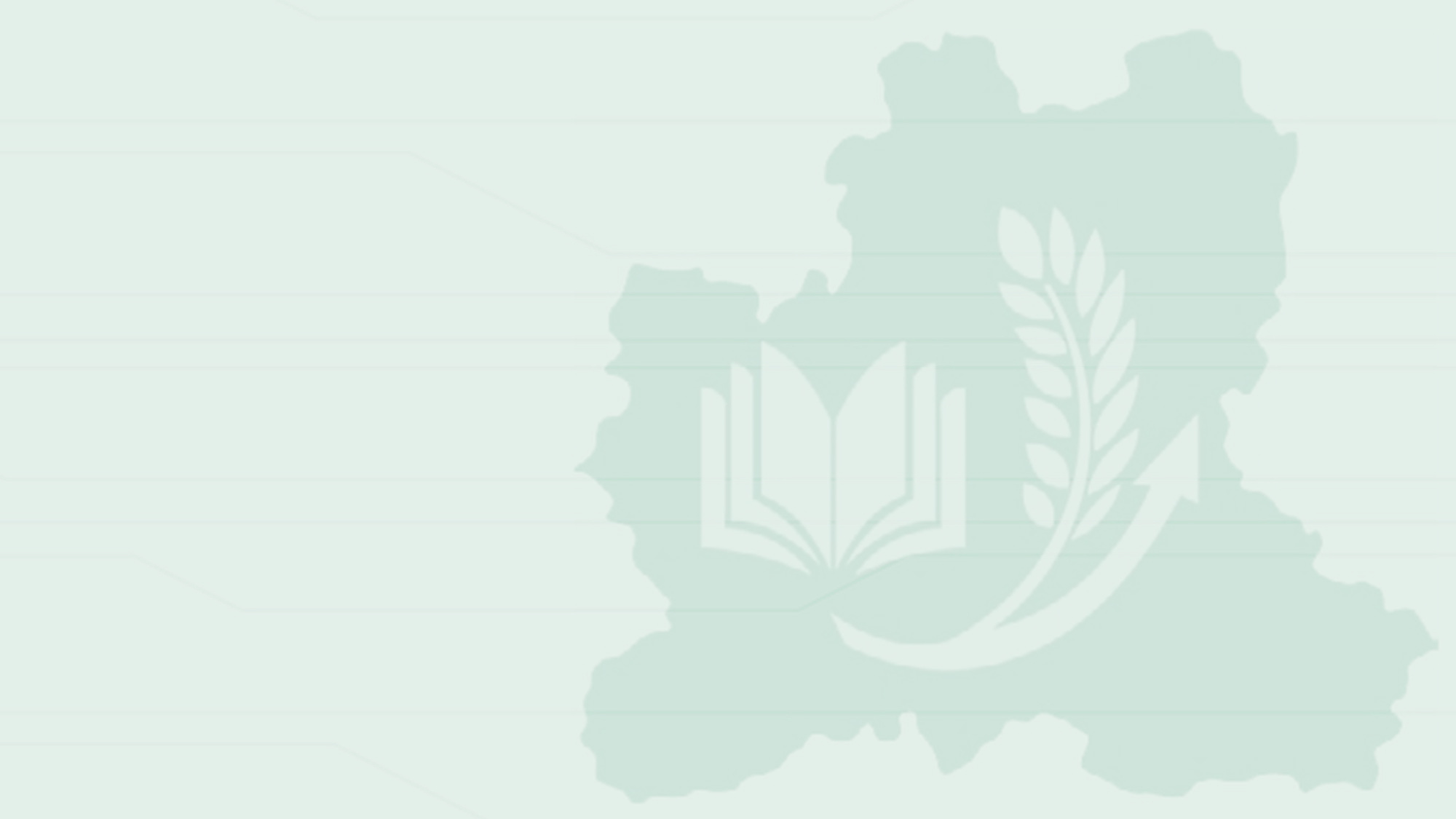 Губернатор Липецкой области И.Г Артамонов о фестивале
Игорь Артамонов отметил, что мероприятие вызвало повышенный интерес у сельских жителей области, и организаторы приняли решение продолжить проект "Экспедиция финансовой грамотности" и посетить все районы региона.

"Мы очень заинтересованы в том, чтобы жители Липецкой области повышали свою финансовую грамотность. Крайне важно, чтобы любой человек владел современными финансовыми инструментами и умел планировать личный и семейный бюджеты, свои расходы, адекватно оценивать существующие риски и правильно вкладывать деньги", - сказал Артамонов.

https://ria.ru/20220428/festival-1785890915.html
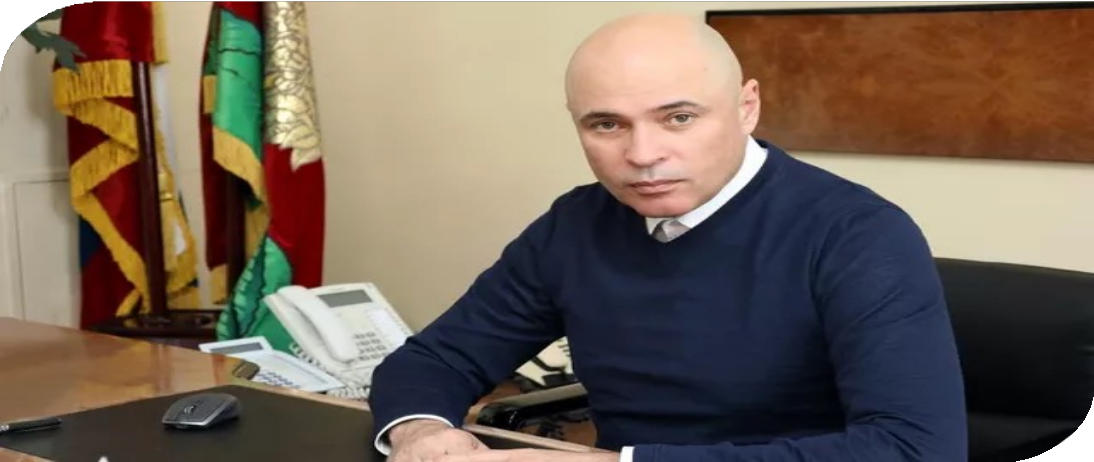 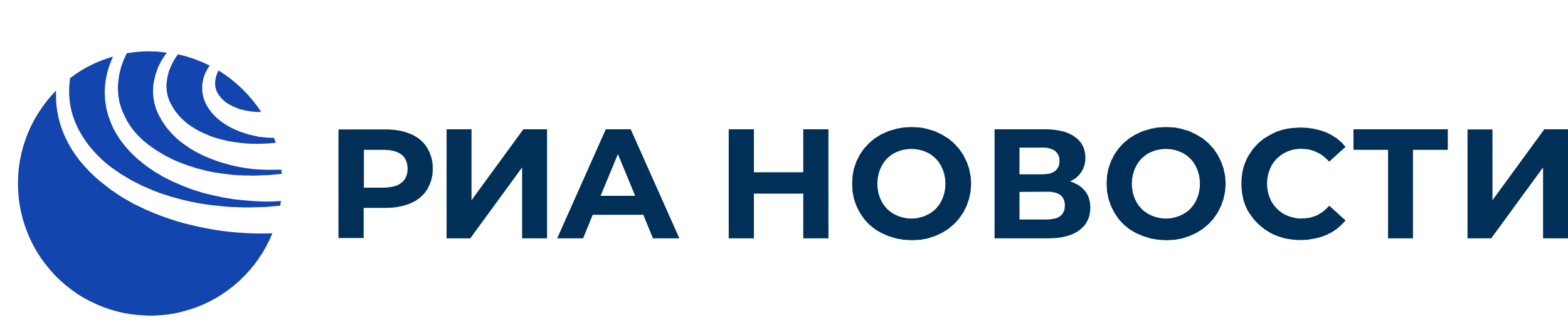 СТАТИСТИКА МЕРОПРИЯТИЙ*
>2
Всероссийский урок по финансовой безопасности
ТОП
тыс. мероприятий
> 90
16104
Елец
тыс. участников
участника
8,2 %
Тербунский район
от численности населения**
Олимпиада «Юный предприниматель и финансовая грамотность»
Лебедянский район
18661
участника
* Данные получены на основе ЕИС «Календарь финансовой грамотности» по состоянию на 14.06.2022 по критериям подтверждения проведенных мероприятий
**Доля населения, принявшего участие в мероприятиях по повышению финансовой грамотности с 01.01.2022-14.06.2022, %
УЧАСТИЕ ПАРТНЕРОВ в мероприятиях
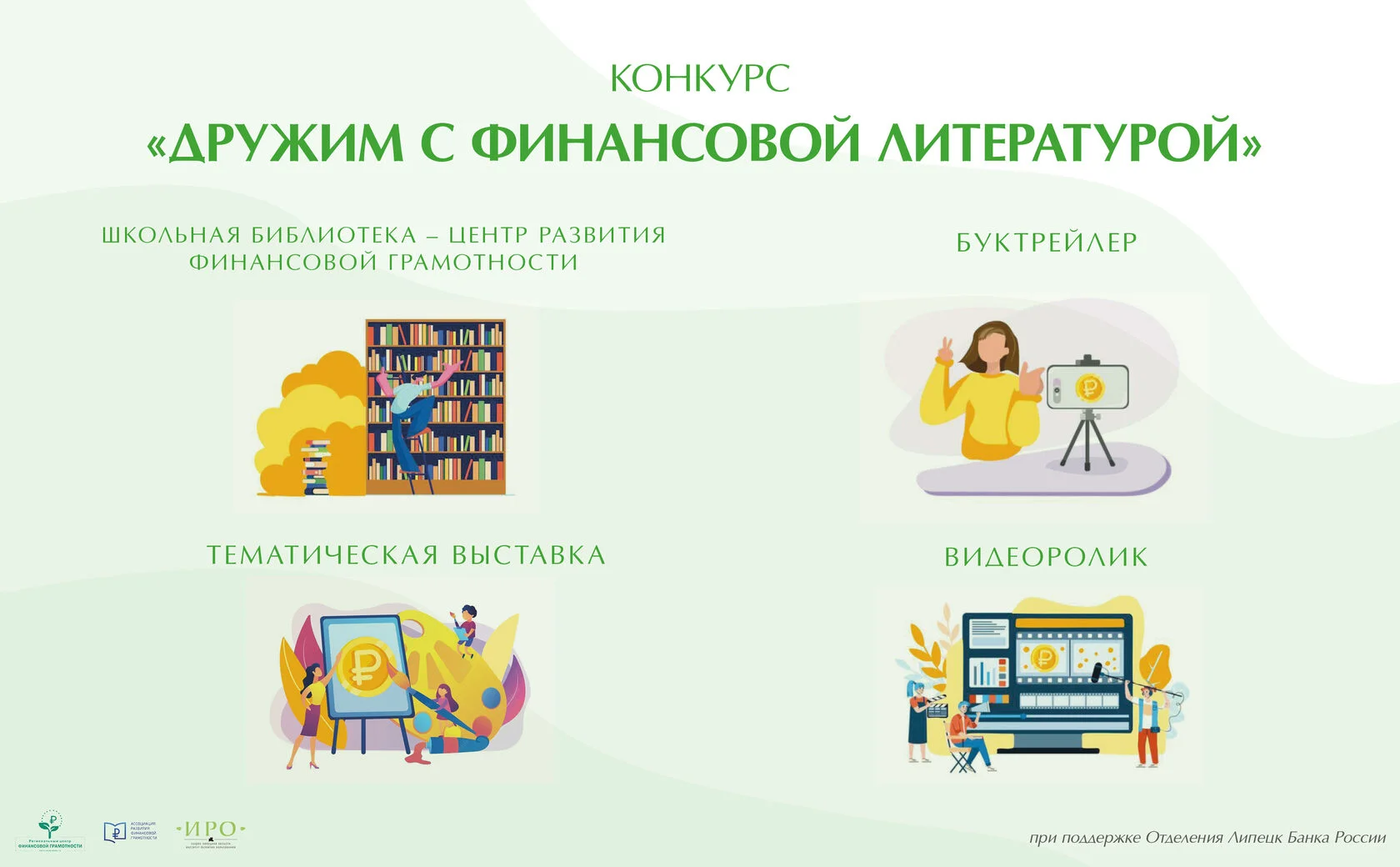 9 партнеров
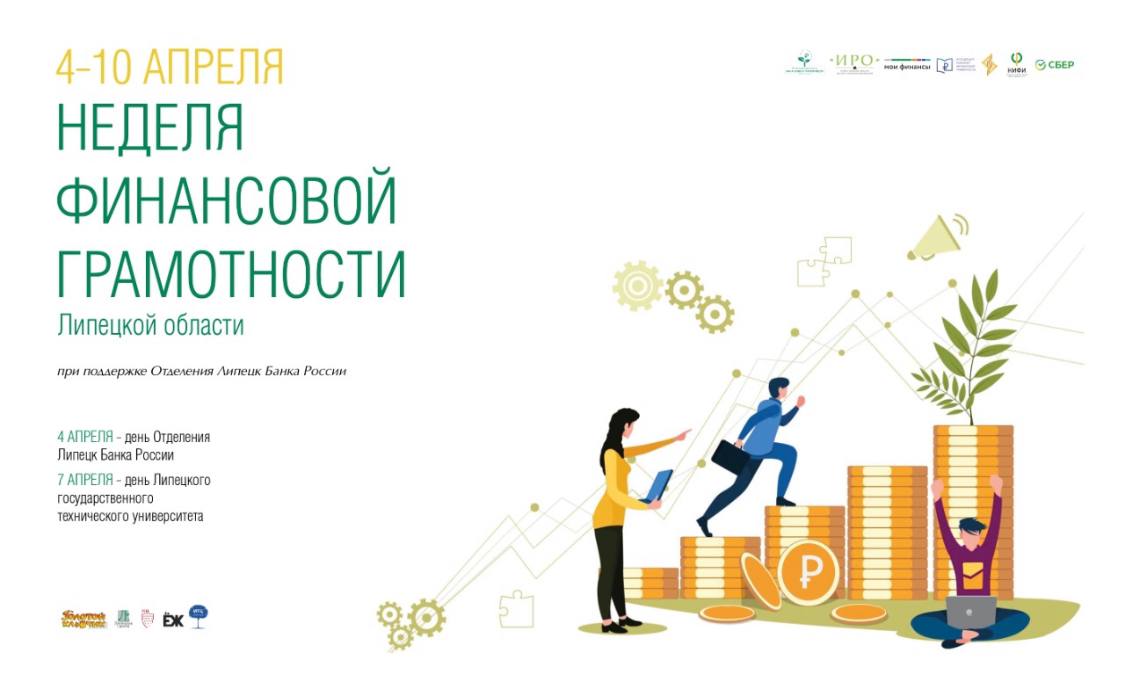 417 мероприятий
> 16 тыс. участников
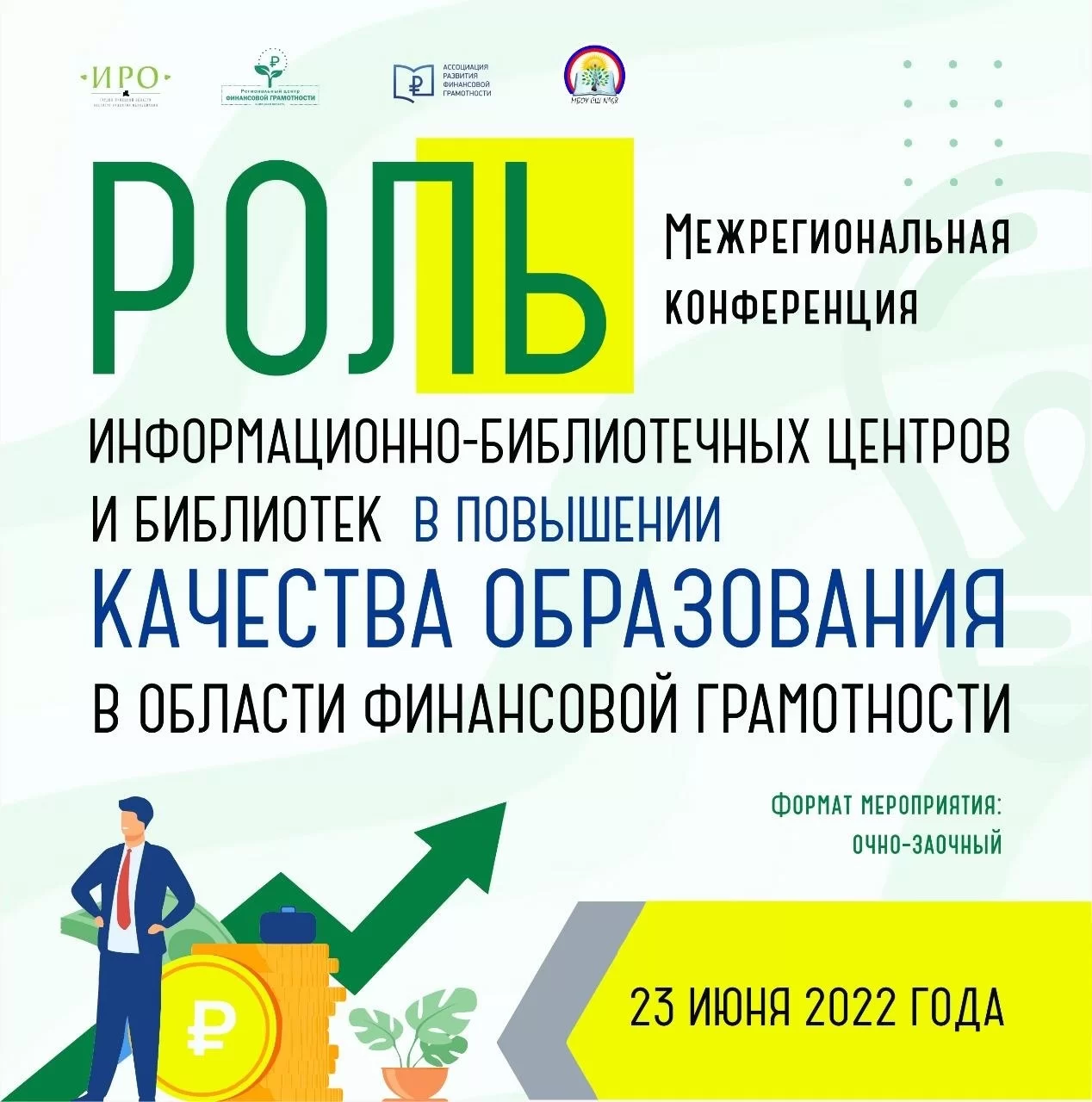 Онлайн – марафон по финансовой грамотности (ЛГТУ)
7 регионов - участников
День Отделения Липецк Банка России
11 лучших практик
Лекции Сбера
Тематические мероприятия ЛОУНБ
Конкурс «Дружим с финансовой литературой»
4
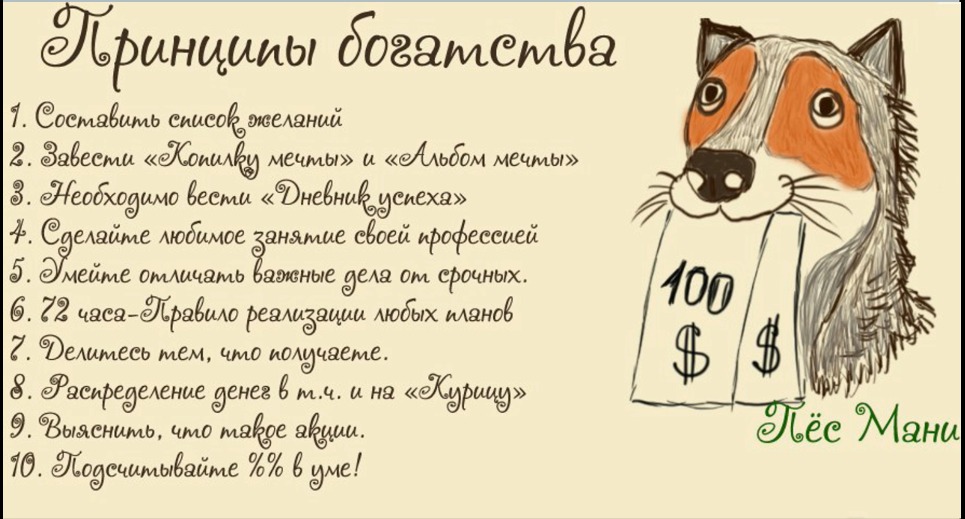 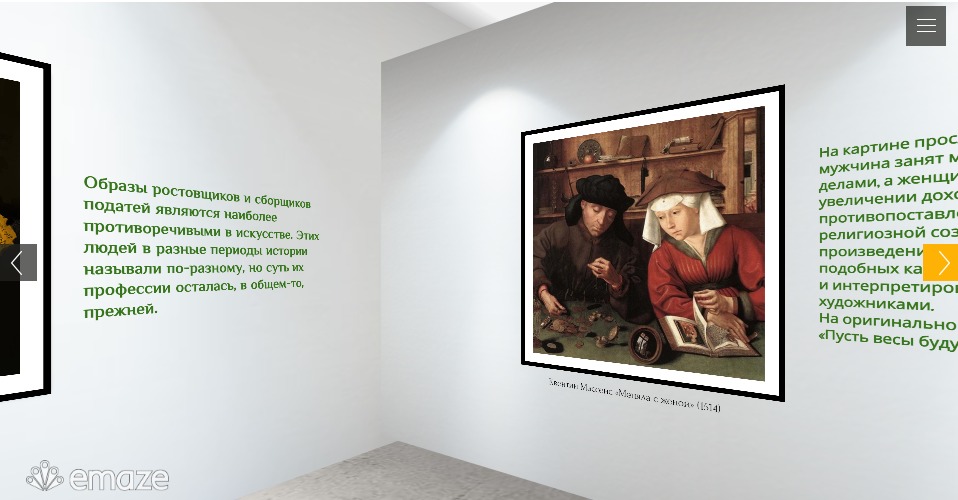 номинации
11
Елец
победителей
Тербунский район
МБОУ СОШ с. Большое Попово Лебедянский район
Алтайская краевая библиотека         г. Барнаул
Лебедянский район
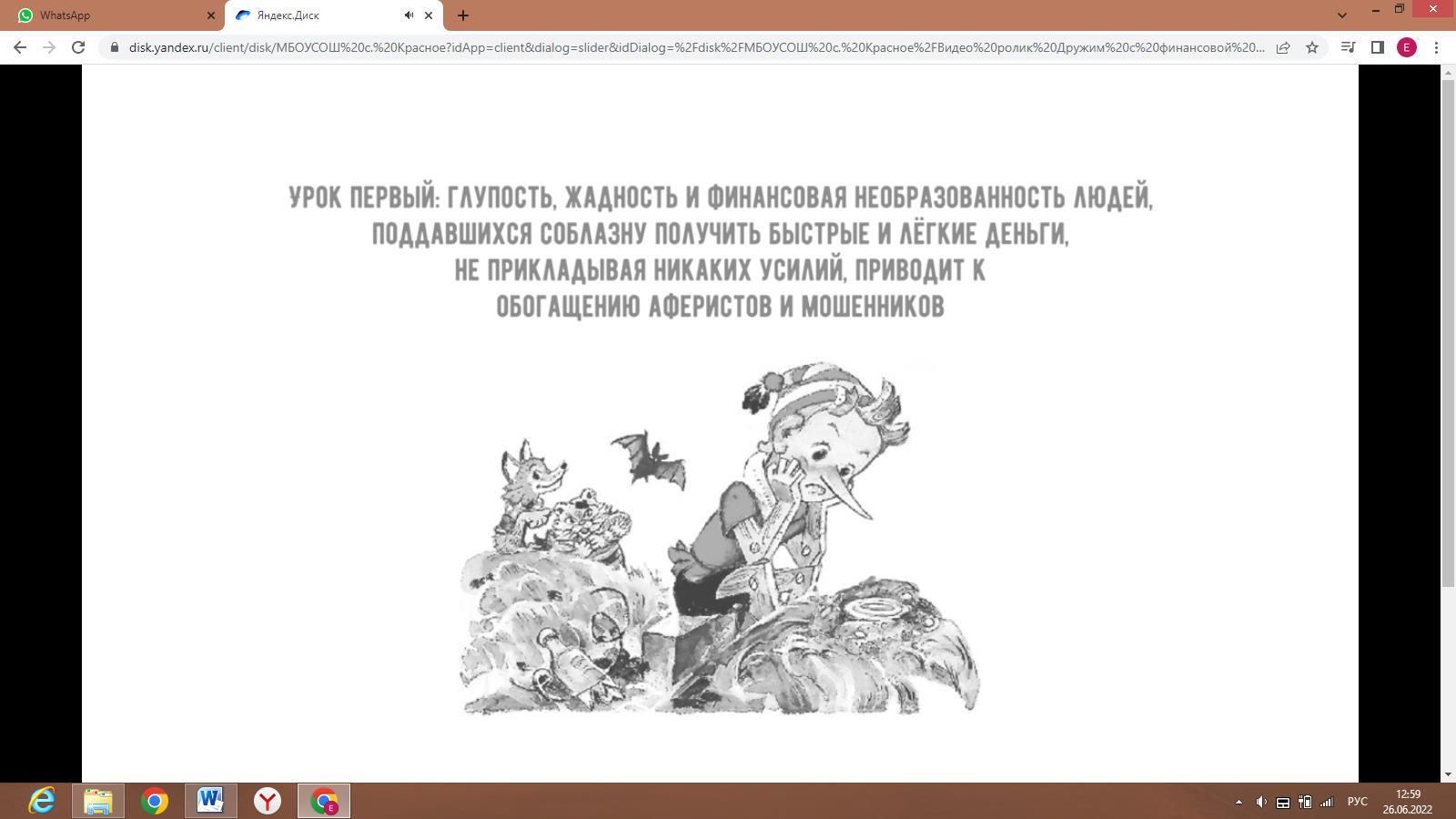 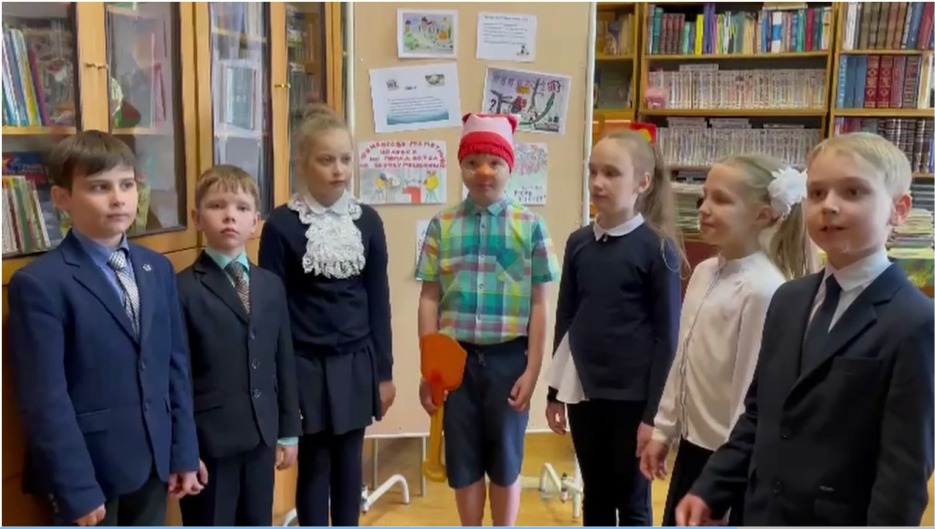 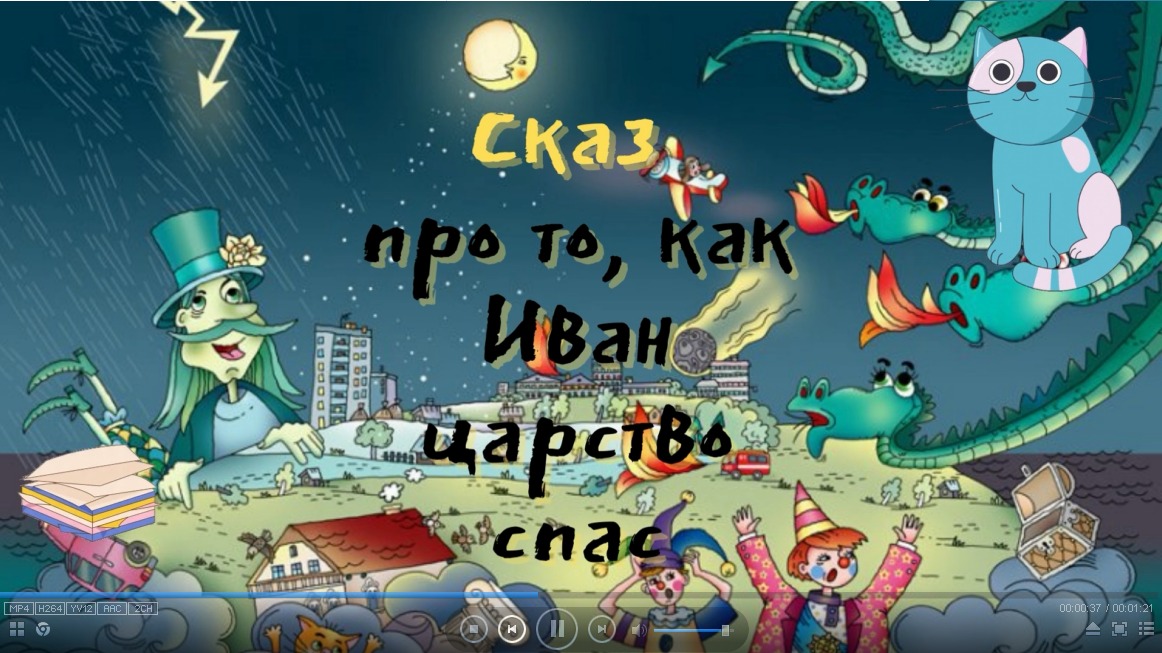 Лицей №5 г. Елец
МБОУ СОШ с. Красное
МБОУ СШ № г. 68 Липецка
ДОСТИЖЕНИЯ обучающихся
1
победитель
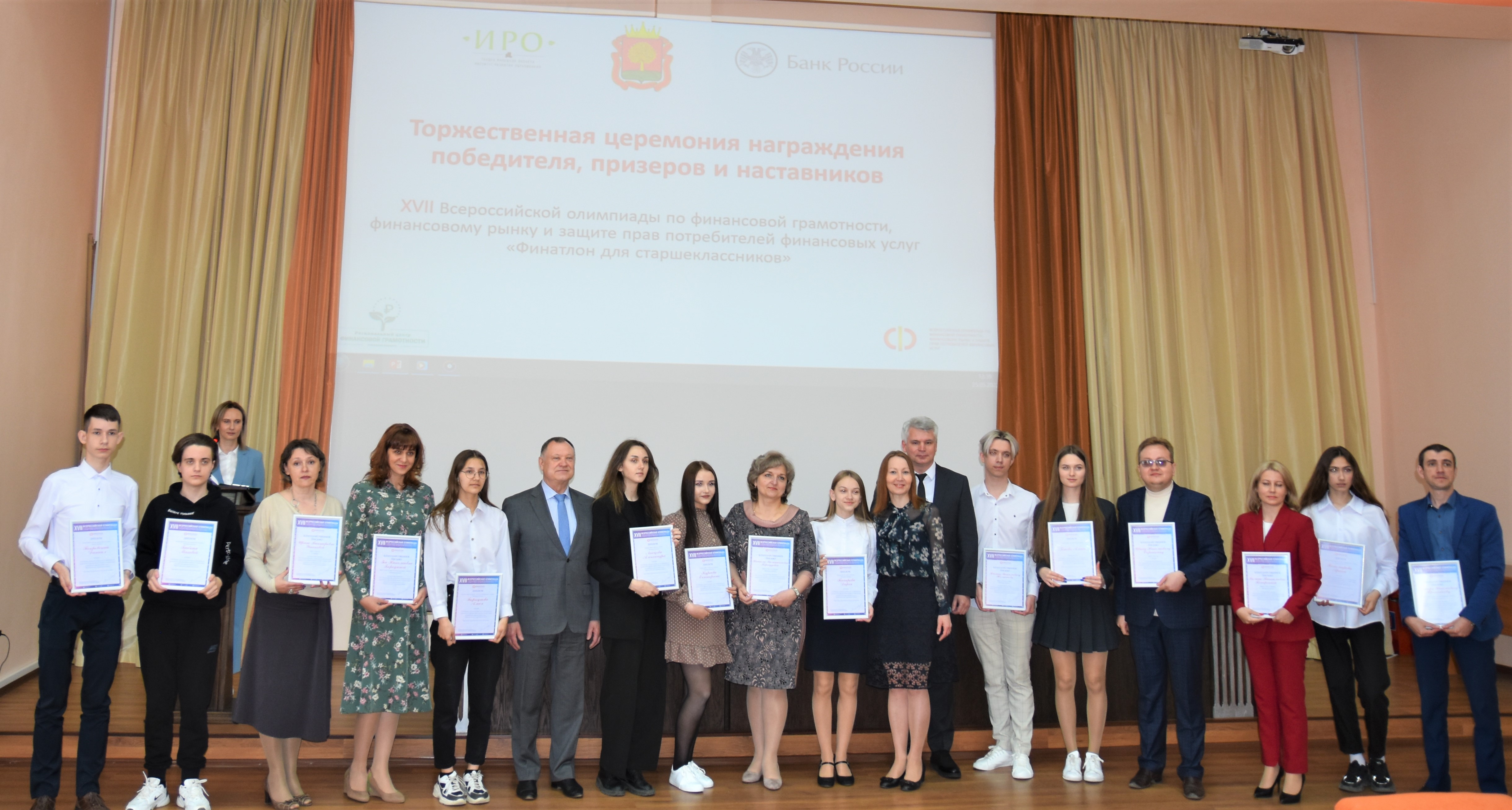 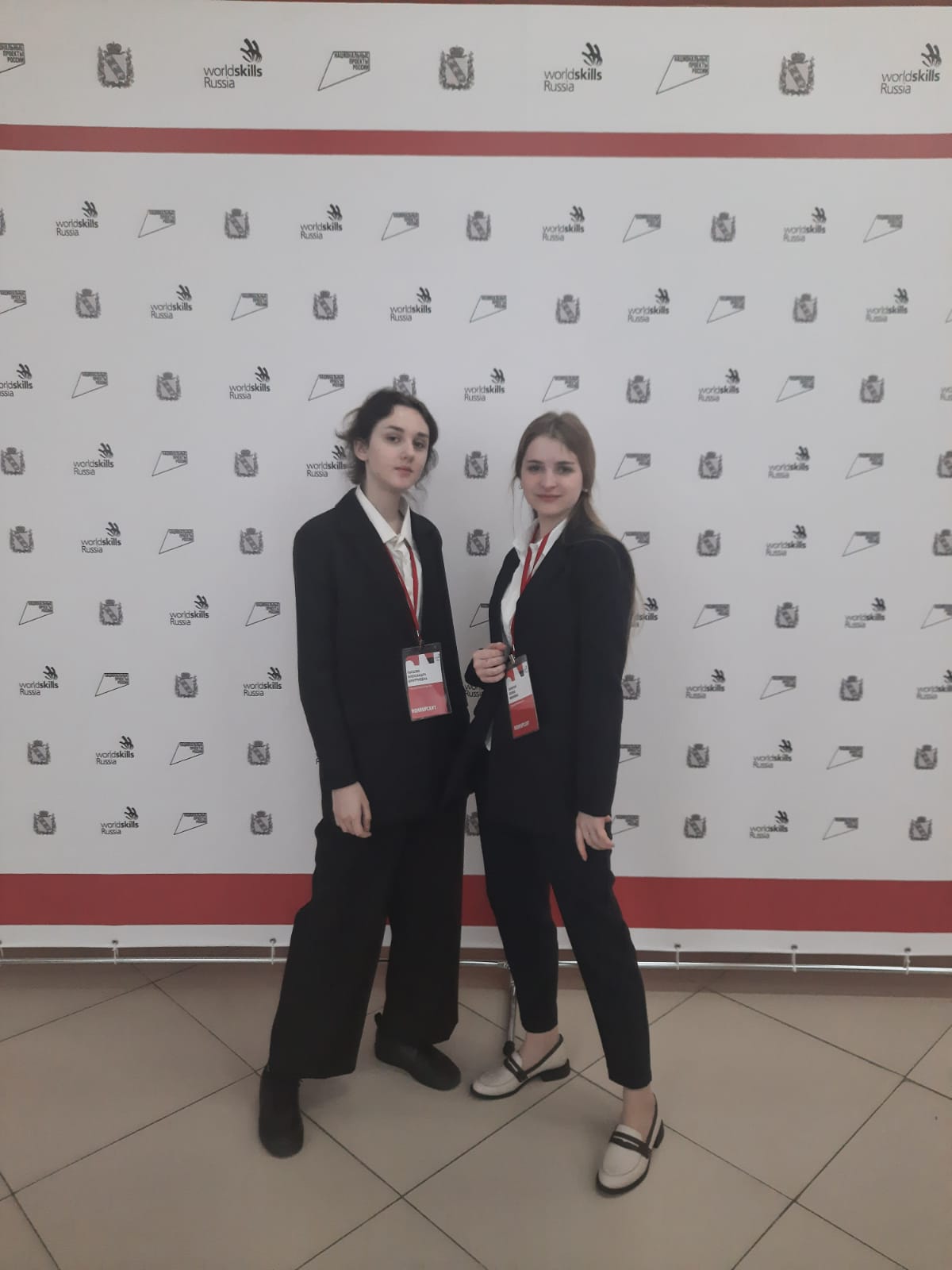 7
призеров
ФИНАТЛОН для старшеклассников
Международная олимпиада по финансовой безопасности
ТОП 10 команд России по предпринимательству
победитель
Участники финала Национального чемпионата «Молодые профессионалы» (Ворлдскиллс Россия)
1-го
этапа
Экономика
СОТРУДНИЧЕСТВО С АРФГ
Региональный центр финансовой грамотности – базовая площадка Ассоциации развития финансовой грамотности
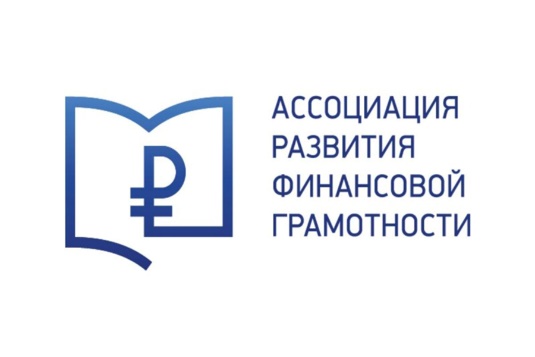 ПРЕАКСЕЛЕРАТОР АРФГ
5
проектов ЛИПЕЦКОЙ ОБЛАСТИ
Сельский фестиваль «Экспедиция финансовой грамотности»

Конкурс «Дружу с финансовой литературой»

Конкурс плакатов по финансовой грамотности

День финансового здоровья

Неделя финансовой грамотности Липецкой области
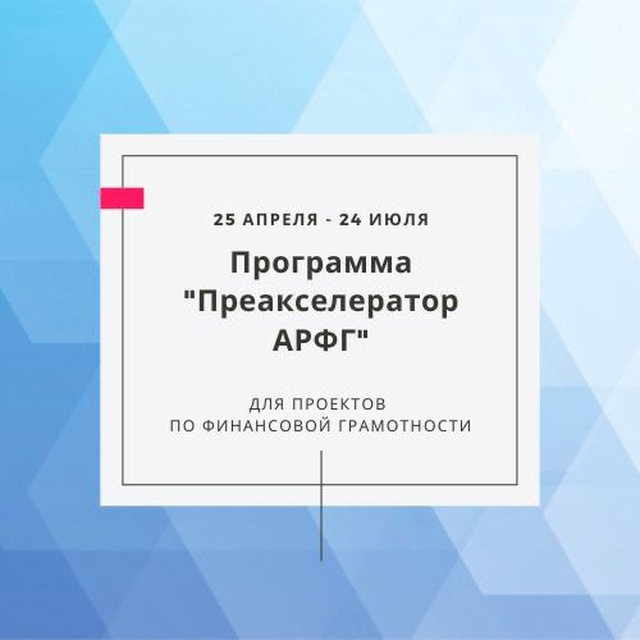 ПОДДЕРЖКА
финансовая
экспертная
информационная
ОБУЧЕНИЕ
ПЕДАГОГИЧЕСКИЕ РАБОТНИКИ
ФИНАНСОВЫЕ КОНСУЛЬТАНТЫ
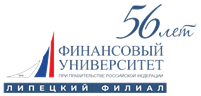 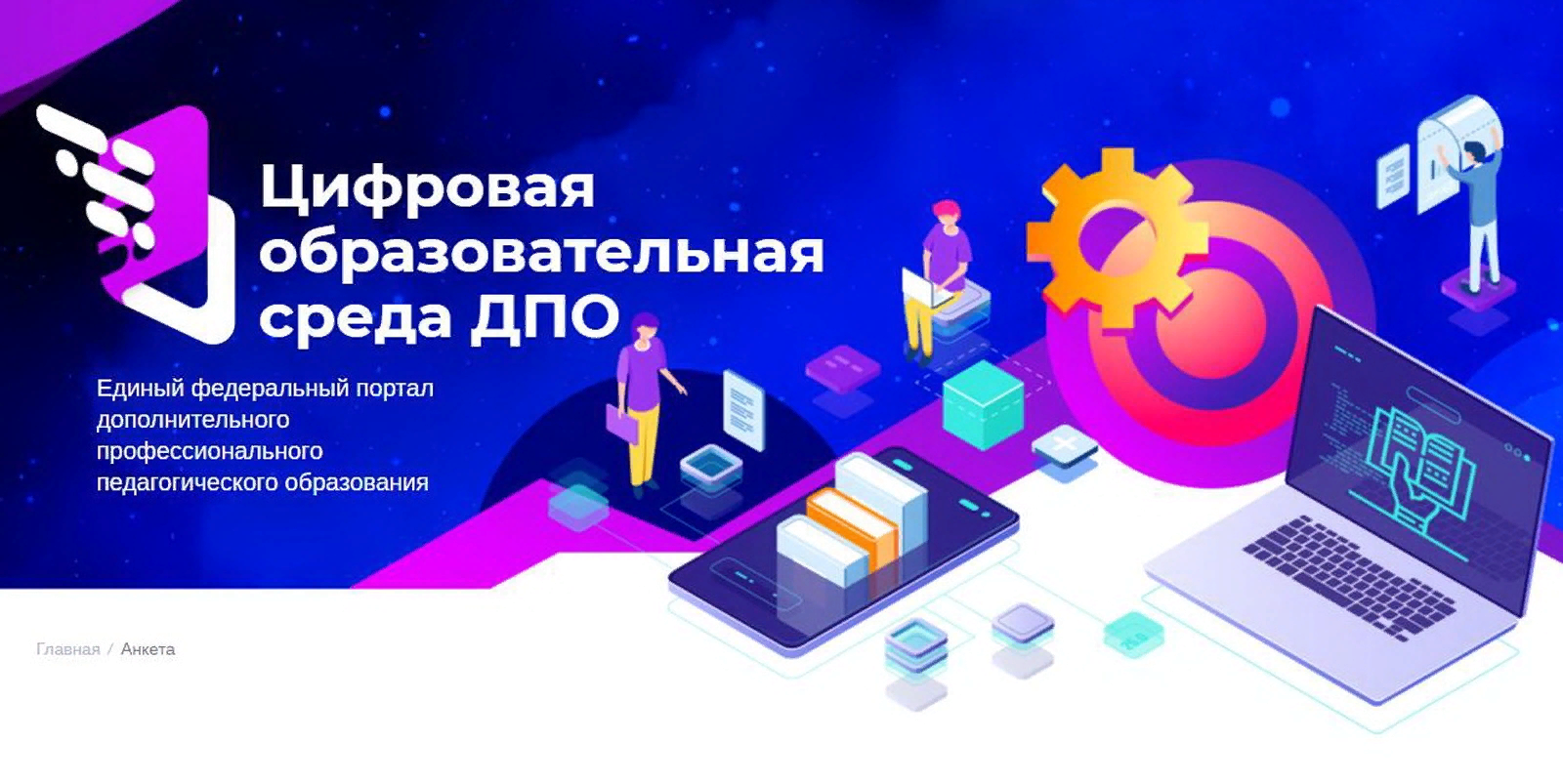 > 350
62
слушателя
план на 2022 год
Усманский район
34
Лебедянский район
6
Формирование предпосылок финансовой грамотности у детей старшего дошкольного возраста
5
г. Липецк
Приемы современных педагогических технологий и практики преподавания основ финансовой грамотности с учетом изменений ФГОС начального и основного общего образования
5
Липецкий район
Данковский район
3
Измалковский район
3
Содержание обучения и педагогические технологии преподавания основ финансовой грамотности обучающимся общеобразовательных организаций
Лев-Толстовский район
3
Воловский район
1
Содержание обучения и педагогические технологии преподавания основ финансовой грамотности обучающимся ПОО
Краснинский район
1
1
Грязинский район
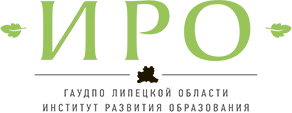 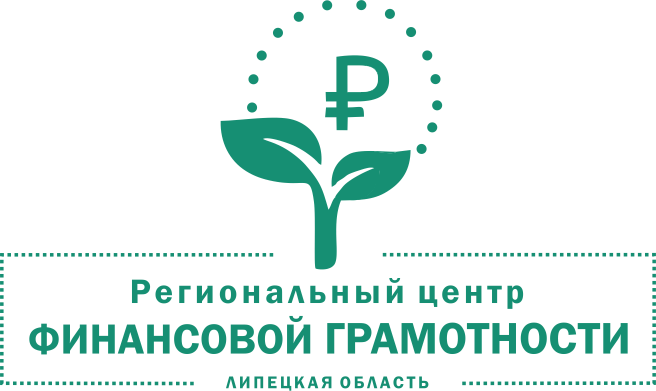 Инесса ШУЙКОВА, 
ректор ГАУДПО ЛО «Институт развития образования»